Dýchací soustava
Sylabus jarní semestr
Oběhová soustava
	Cévní soustava
           Centrální nervová soustava
	Periferní nervová soustava
	Dýchací soustava
	Trávicí soustava I
 	Trávicí soustava II - játra, žlučník, slinivka břišní
	Močová soustava
	Pohlavní soustava mužská
	Pohlavní soustava ženská
 	Soustava žláz s vnitřní sekrecí
	Lymfatický systém
	Smyslové orgány
Systema respiratorium
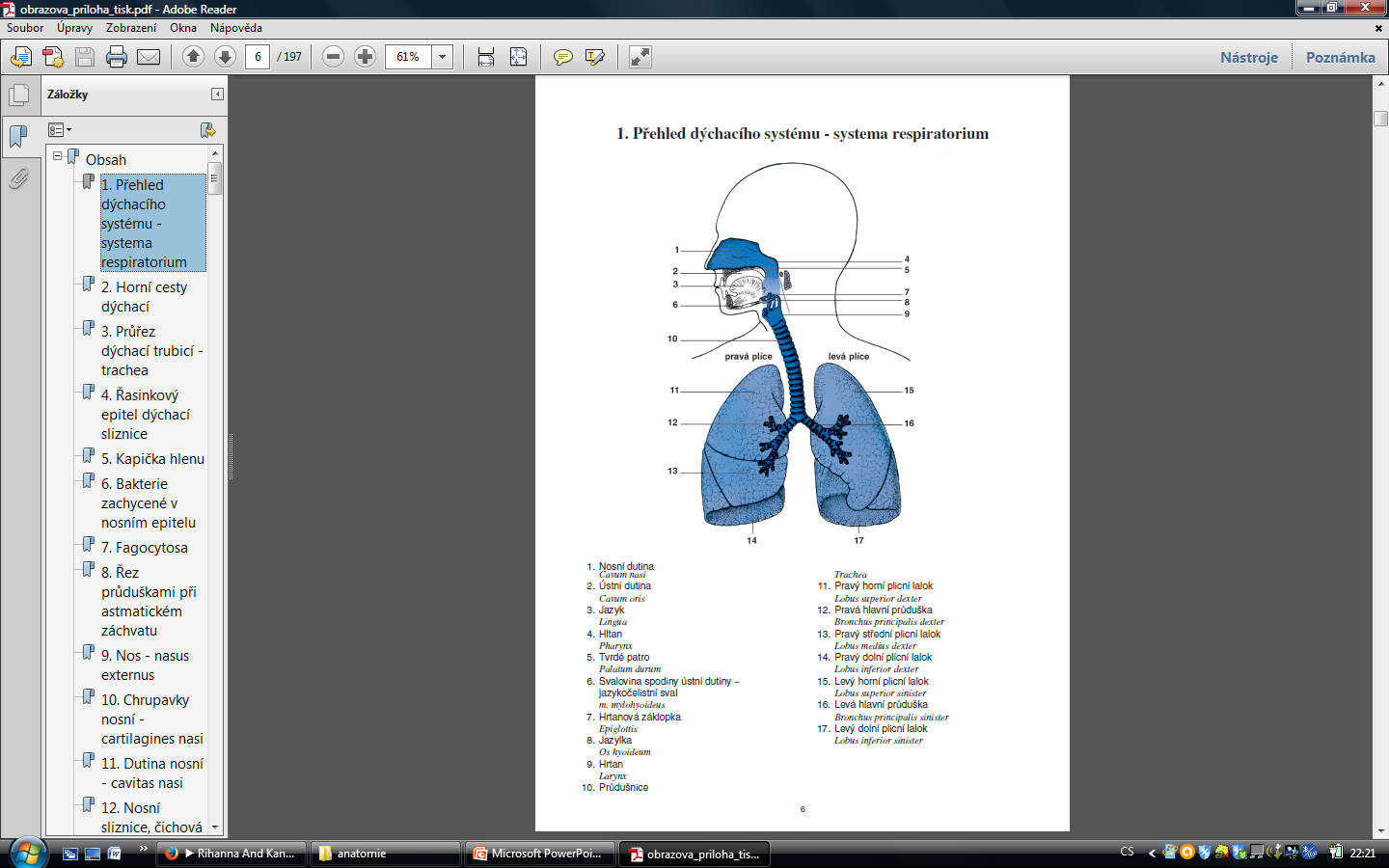 Horní cesty dýchací
Dutina nosní
Vedlejší dutiny nosní
nosohltan
Dolní cesty dýchací
Hrtan
Průdušnice
průdušky
Plíce
Obecná stavba
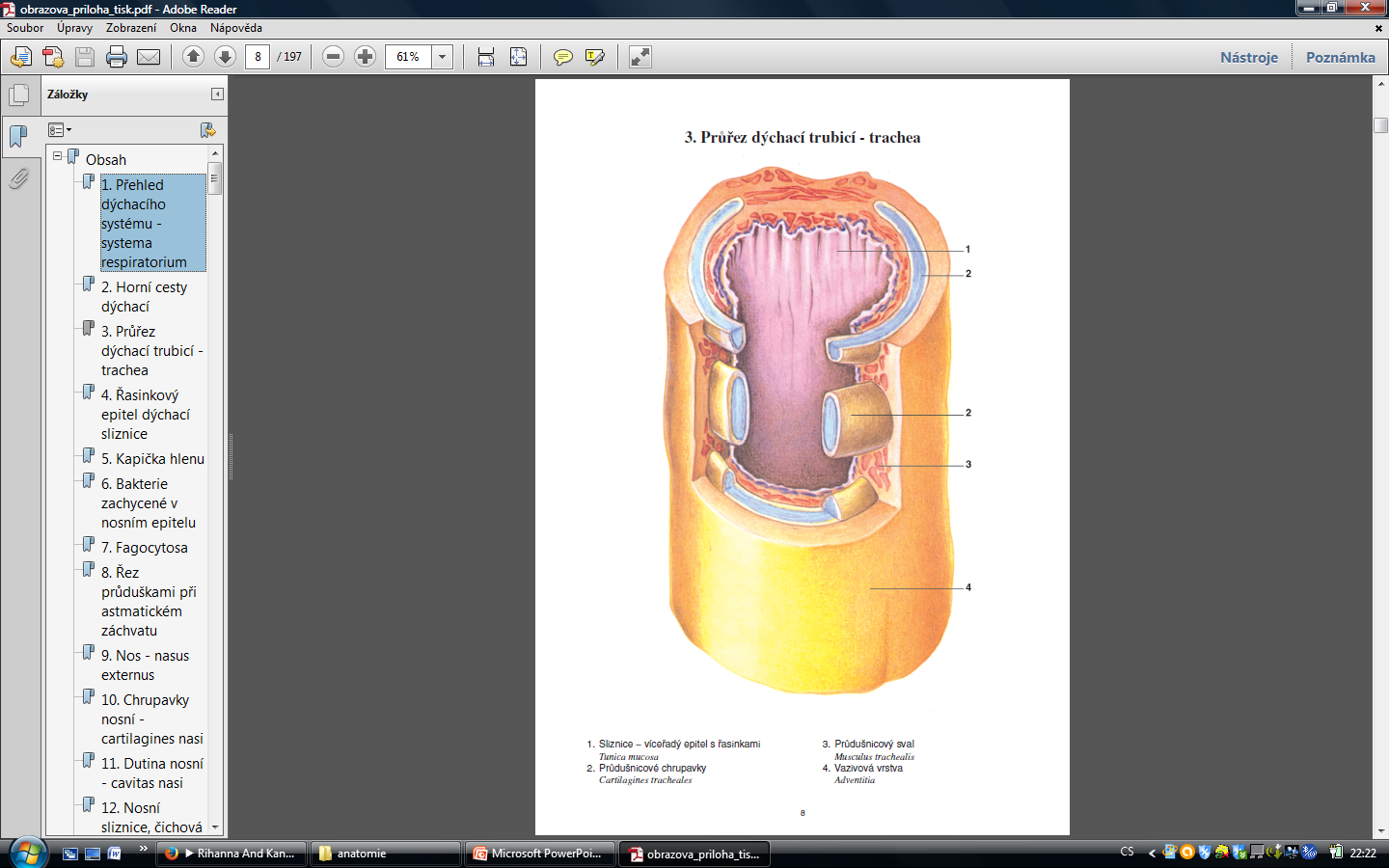 Víceřadý cylindrický epitel s řasinkami
Serózní buňky
Hlen, 1l/den
Polykán do hltanu
Chrupavka
Po bronchioly (průdušinky, 1mm)
Hladká svalovina
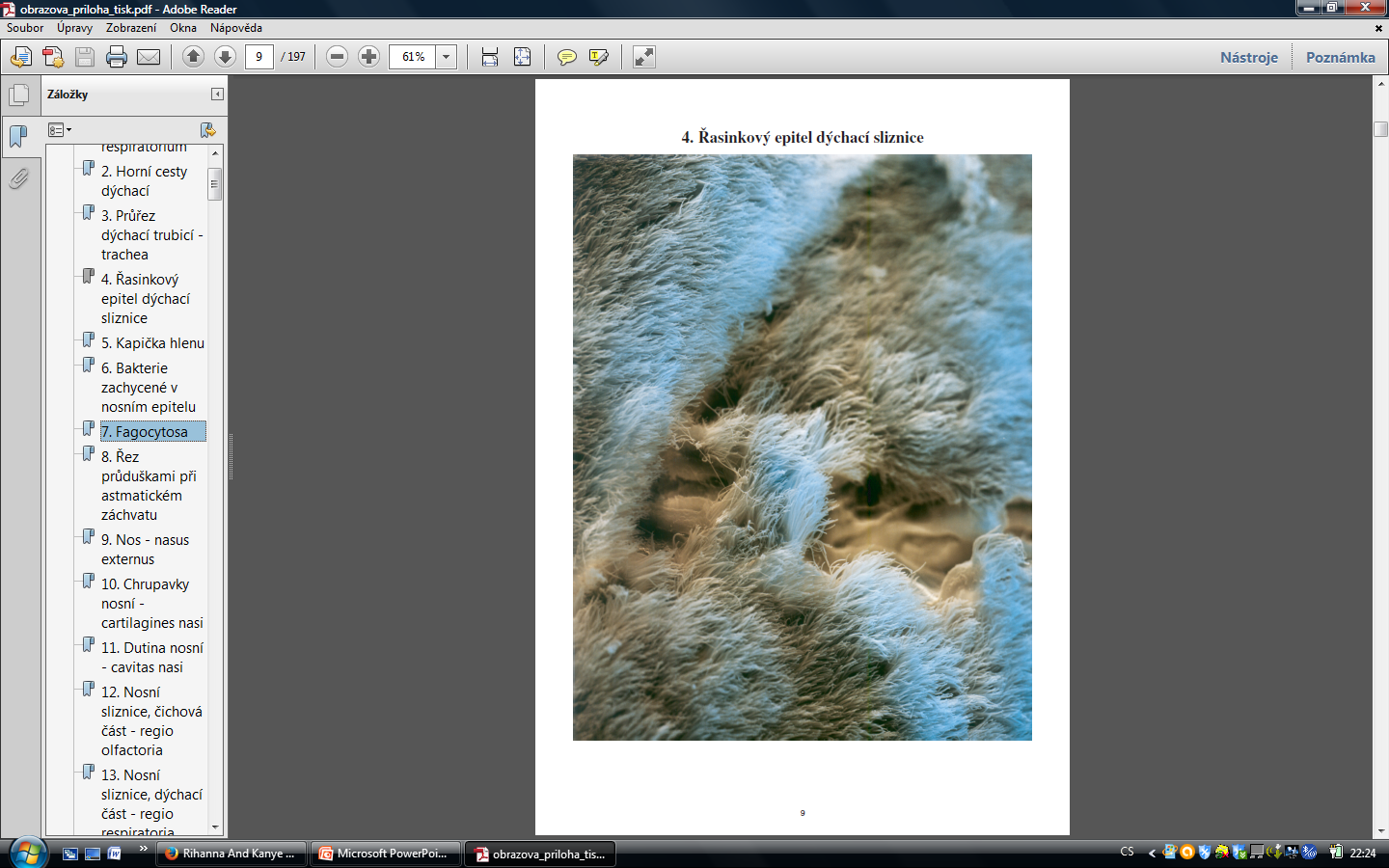 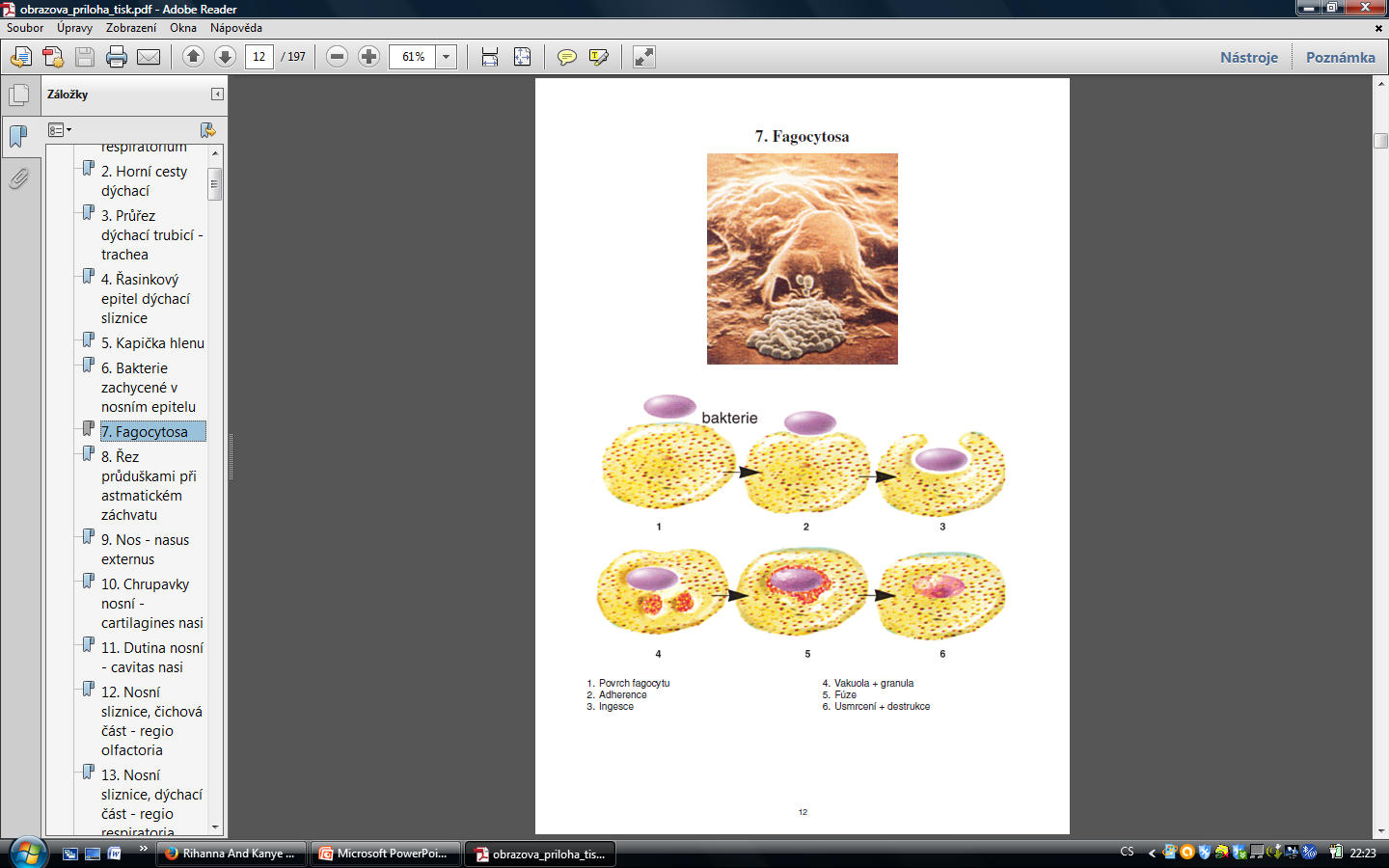 Hladká svalovina
Sympatikus
Rozšíření průsvitu
Parasympatikus
Zúžení průsvitu
Bronchioli terminales (bez chrupavky)
astma
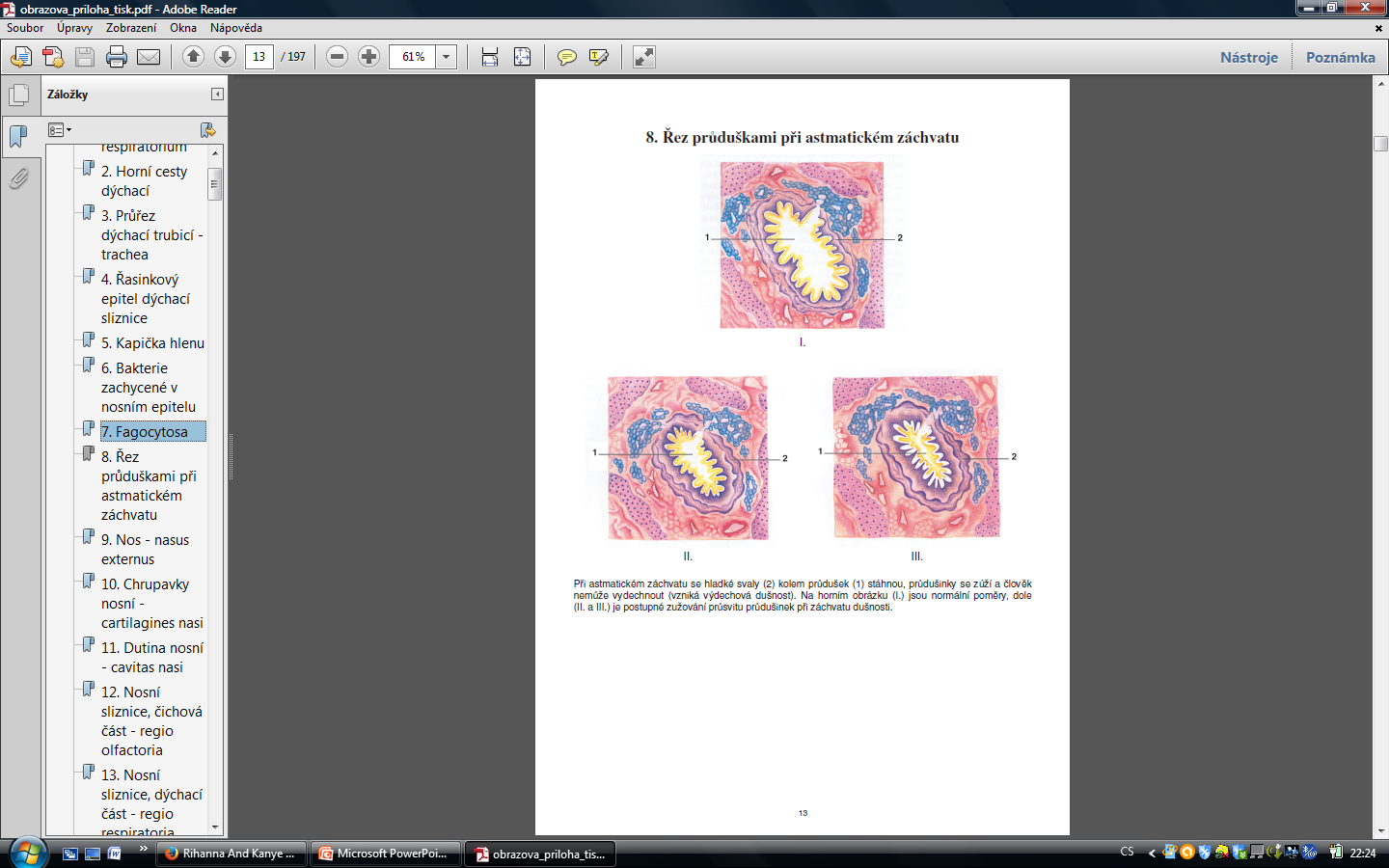 Nos (nasus externus)
Septum naší
vibrisae
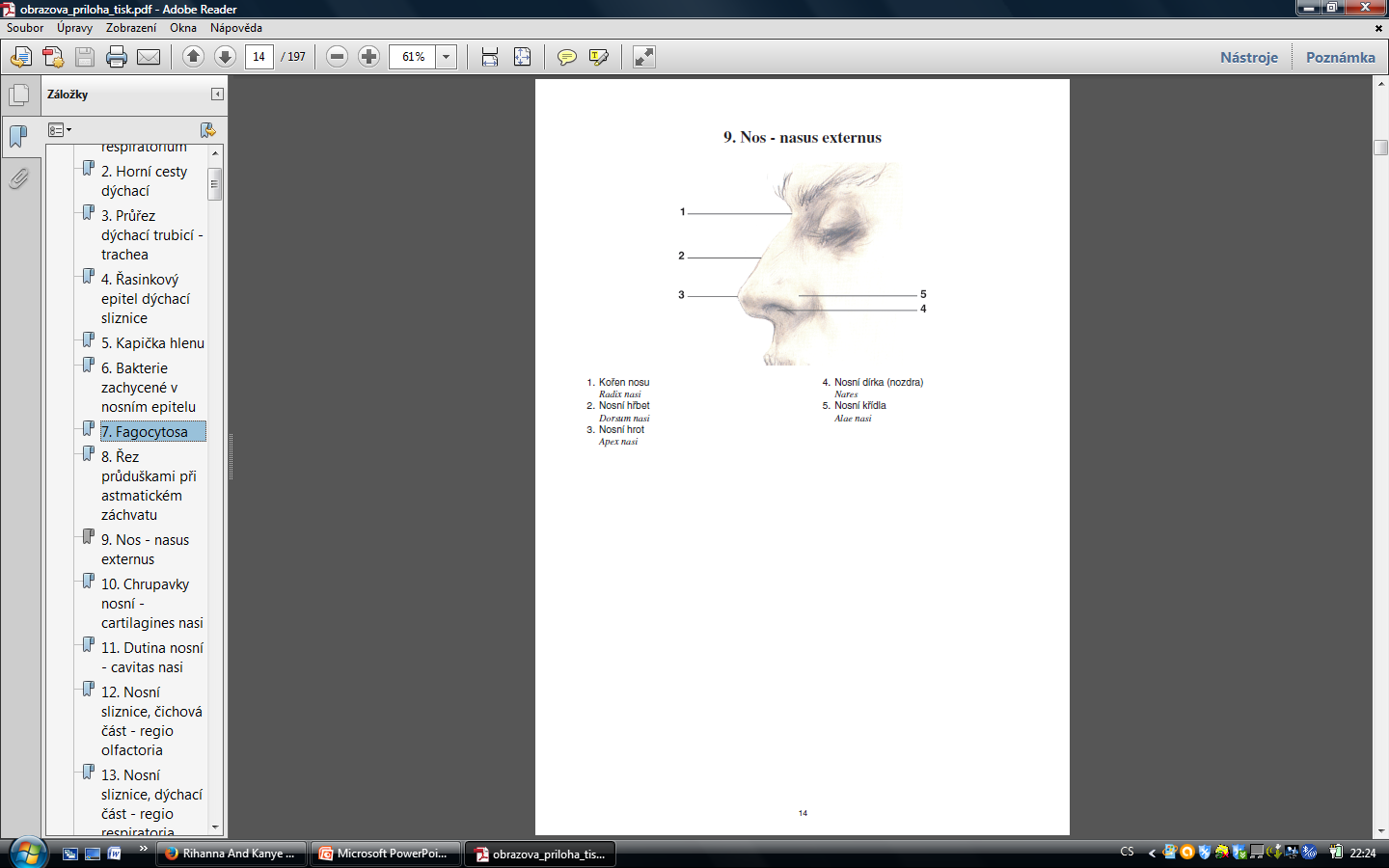 [Speaker Notes: )]
Apertura piriformis
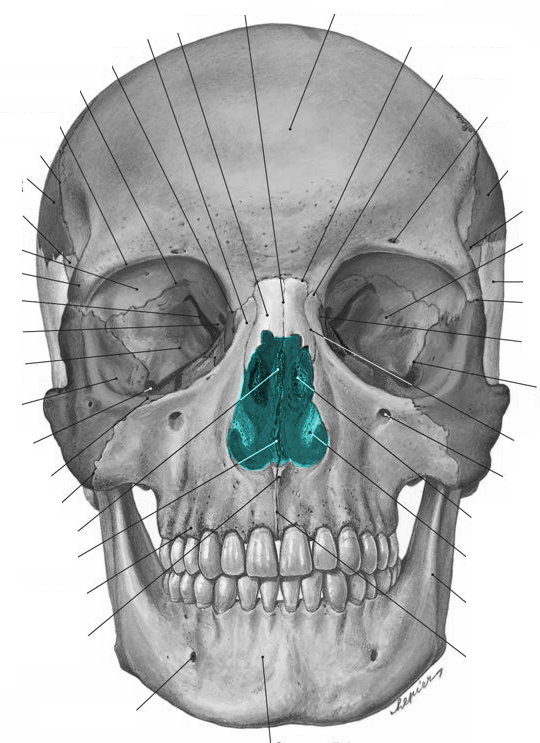 Ossa nasalia
Processus frontales maxillae
Chrupavky nosní
Cartilagines alares majores (křídlové velké)
Cartilagines alares minores (křídlové malé)
Cartilagines nasales accesoriae (přídatné)
Cartilago septi naší (přepážka)
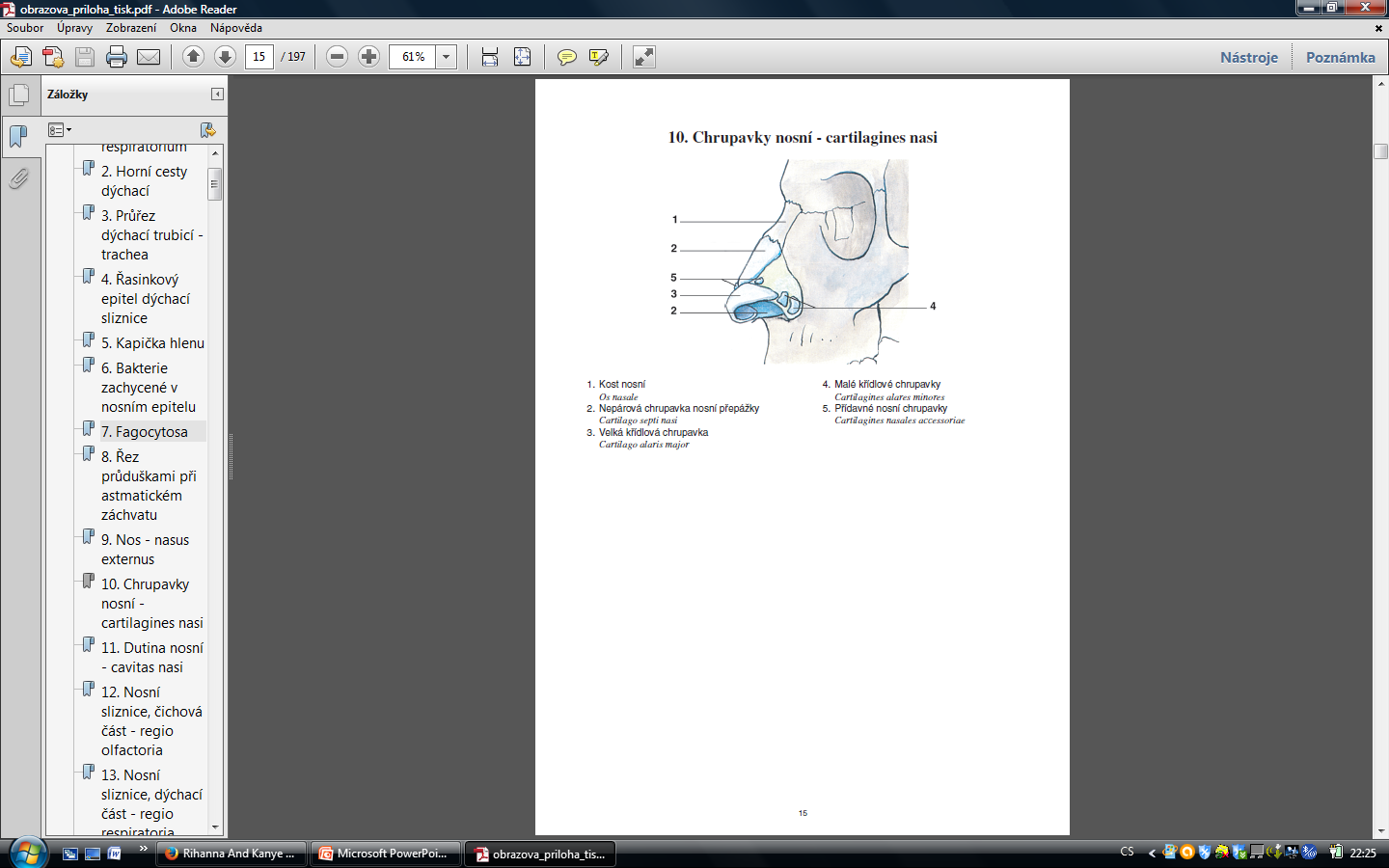 Nosní dutina (cavitas nasi)
Septum nasi
Kostěné (radličná, čichová)
Chrupavčité
Vazivové

Choanae
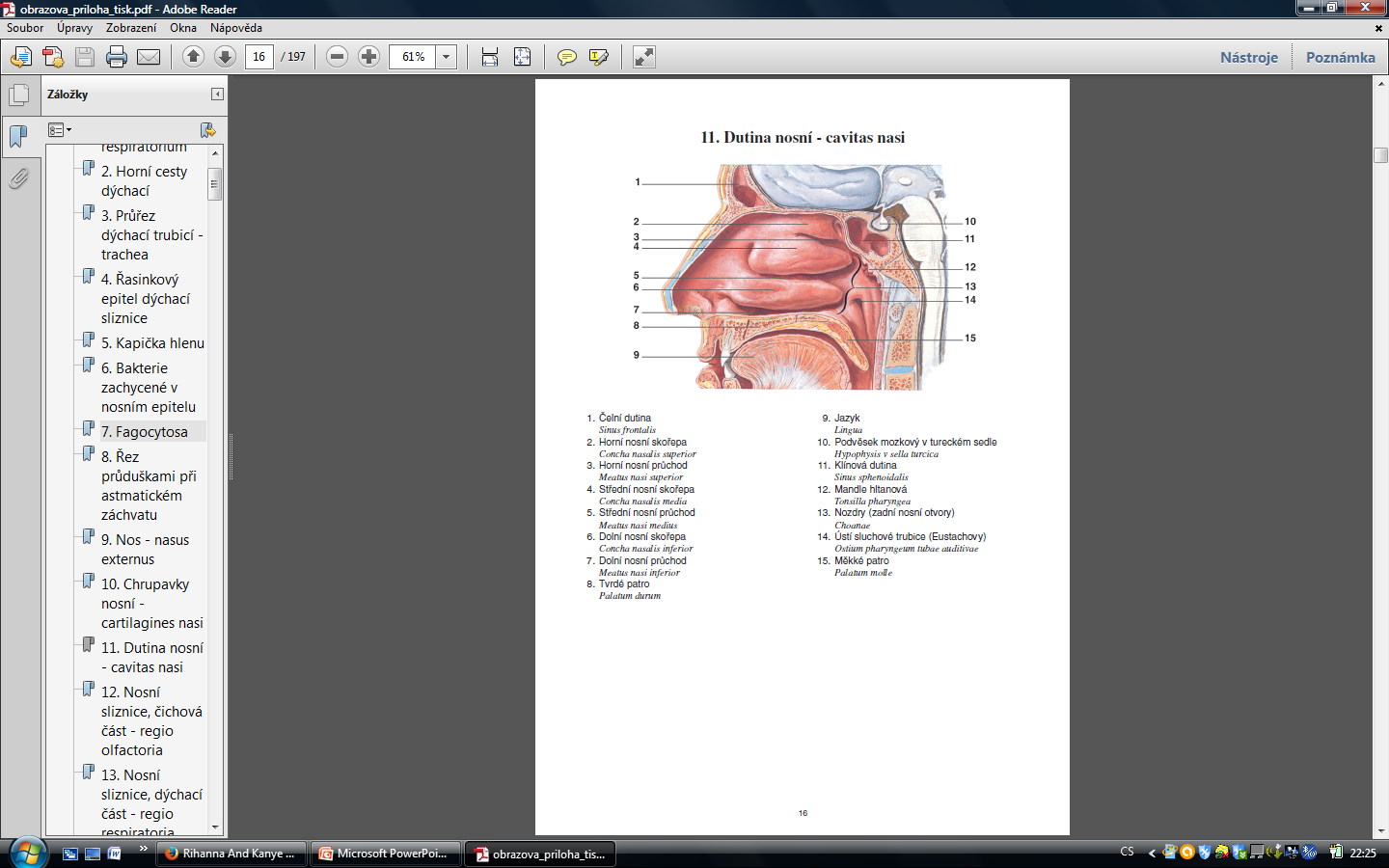 Meatus nasi sup., medius, inf.
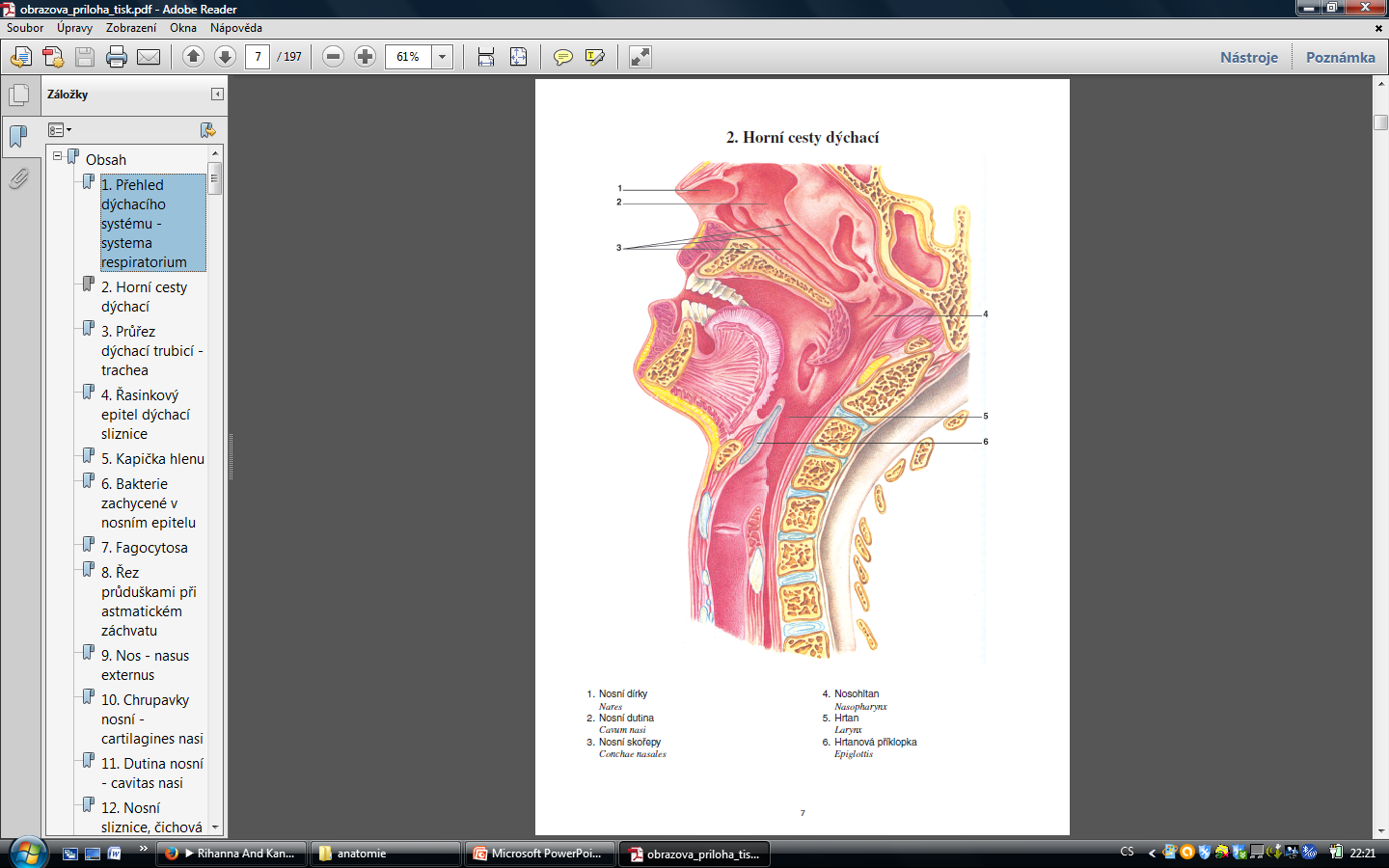 Concha nasalis sup., media, inf.
Horní, střední a dolní skořepa nosní
Meatus nasi communis
Sliznice nosní (tunica mucosa)
Regio olfactoria
Strop, část horní skořepy nosní, horní část přepážky

Regio respiratoria
Víceřadý cylindrický epitel s řasinkami
Cévní pleteně
Hlenovodnatý sekret žláz
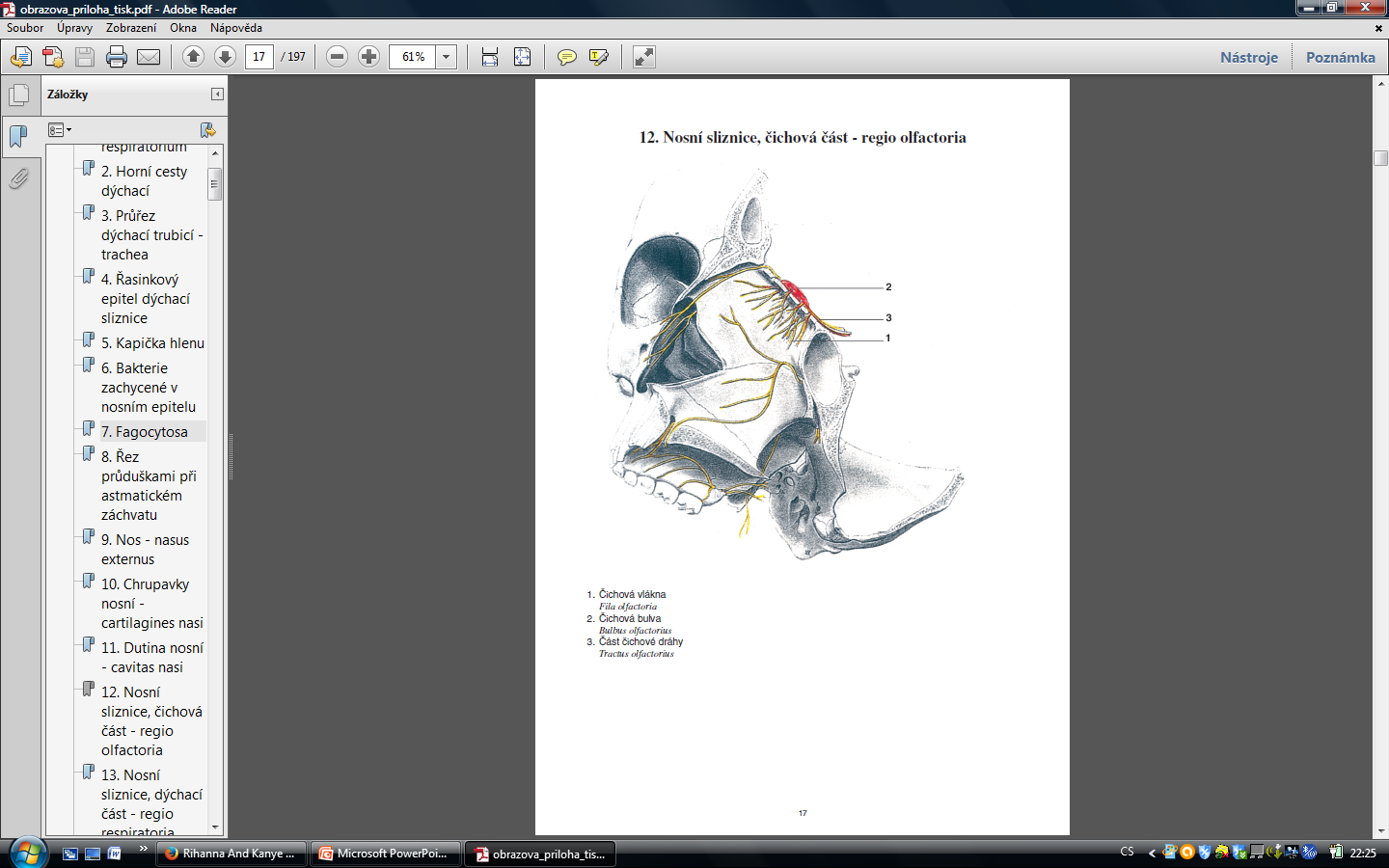 Vedlejší dutiny nosní
Horní čelist, čelní, čichová a klínová kost

Horní průchod nosní
Celullae ethmoidales posteriores
Sinus sphenoidalis
Střední průchod nosní 
Sinus maxillaris
Sinus frontalis
Celullae ethmoidales anteriores, medii

Rezonance, oteplování vzduchu
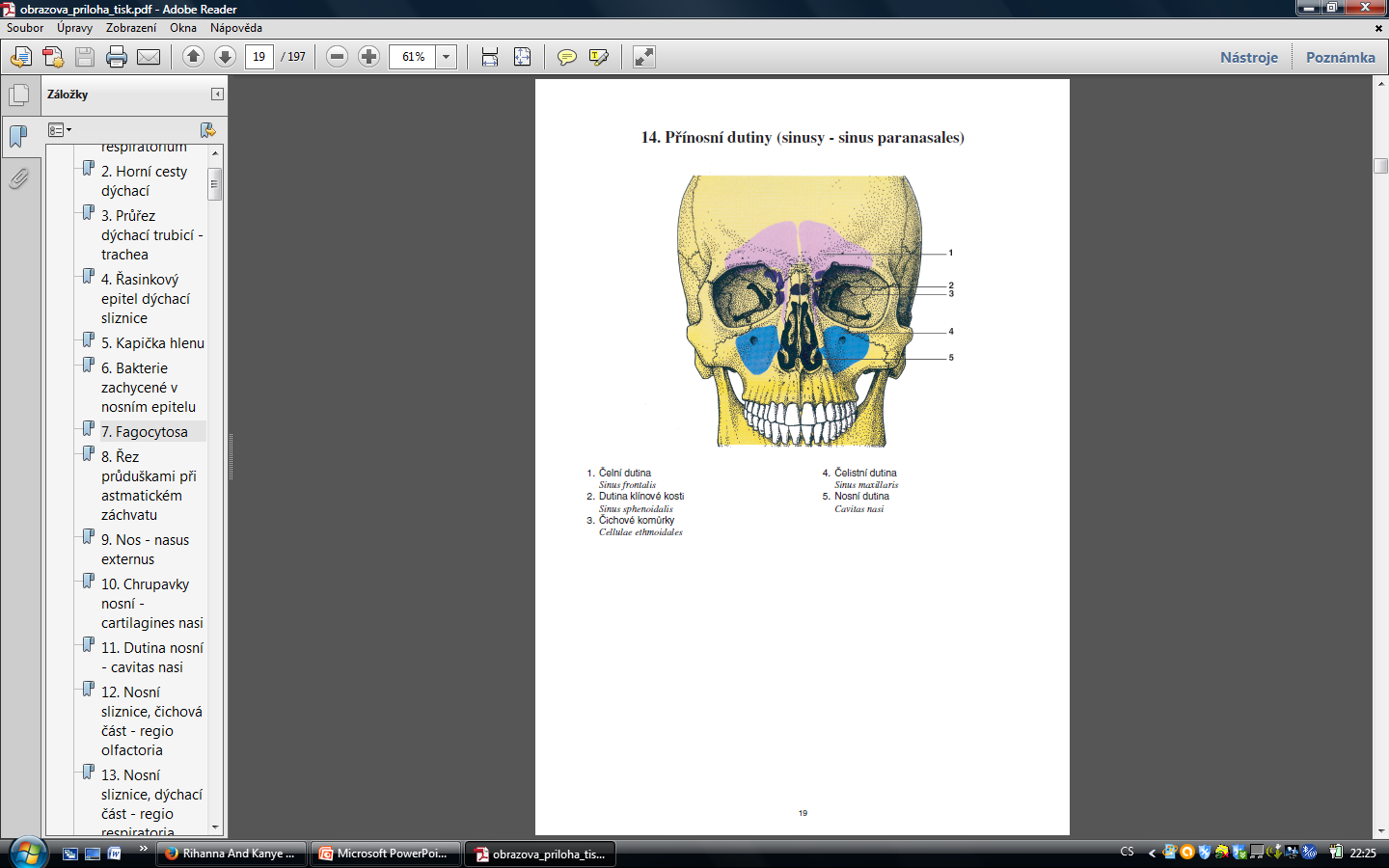 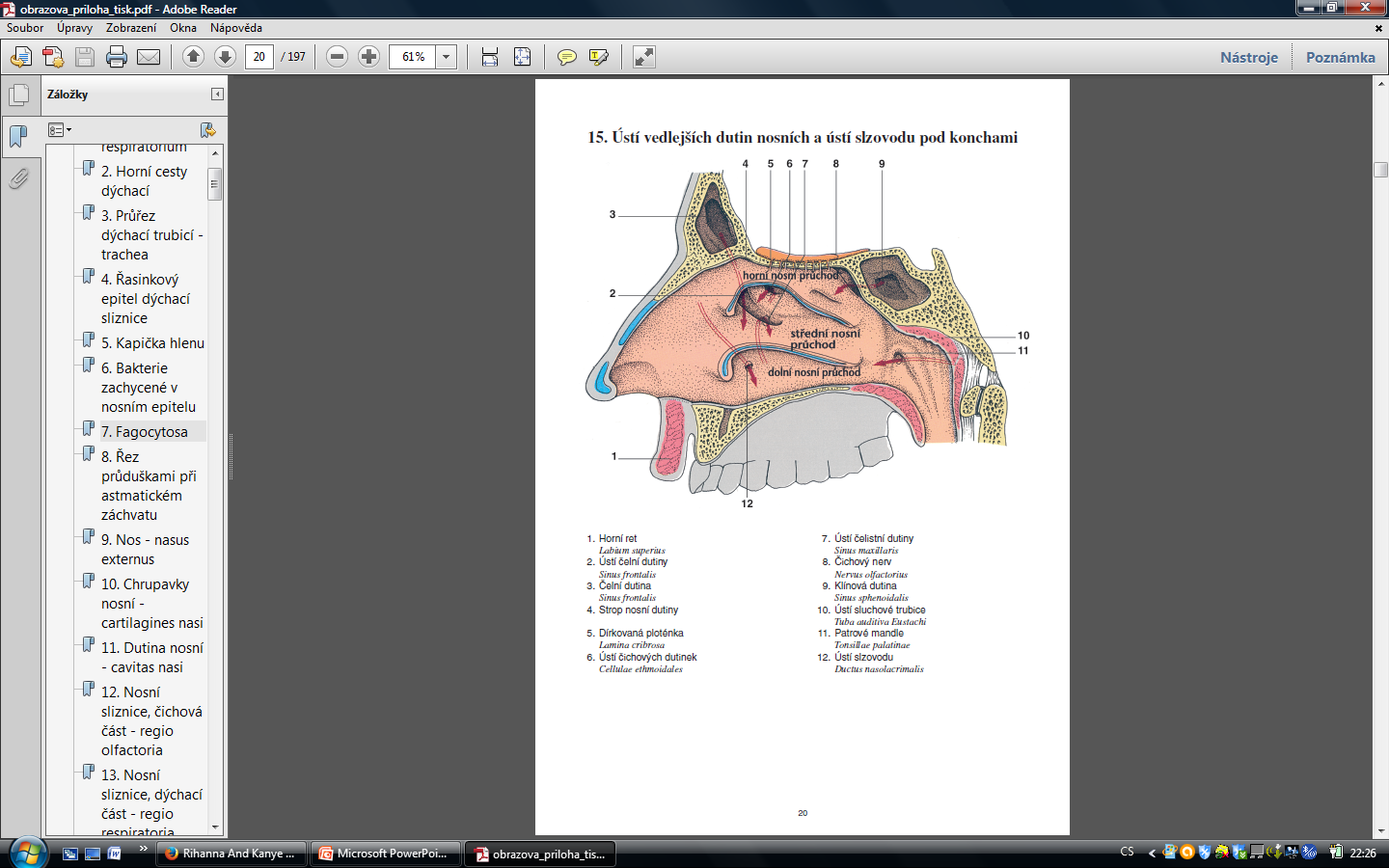 Pod dolní skořepu nosní: slzný kanálek (ductus nasolacrimalis)
Hltan (pharynx)
Pars nasalis pharyngis
Vyústění Eustachovy trubice
Pars oralis pharyngis
Pars laryngea pharyngis
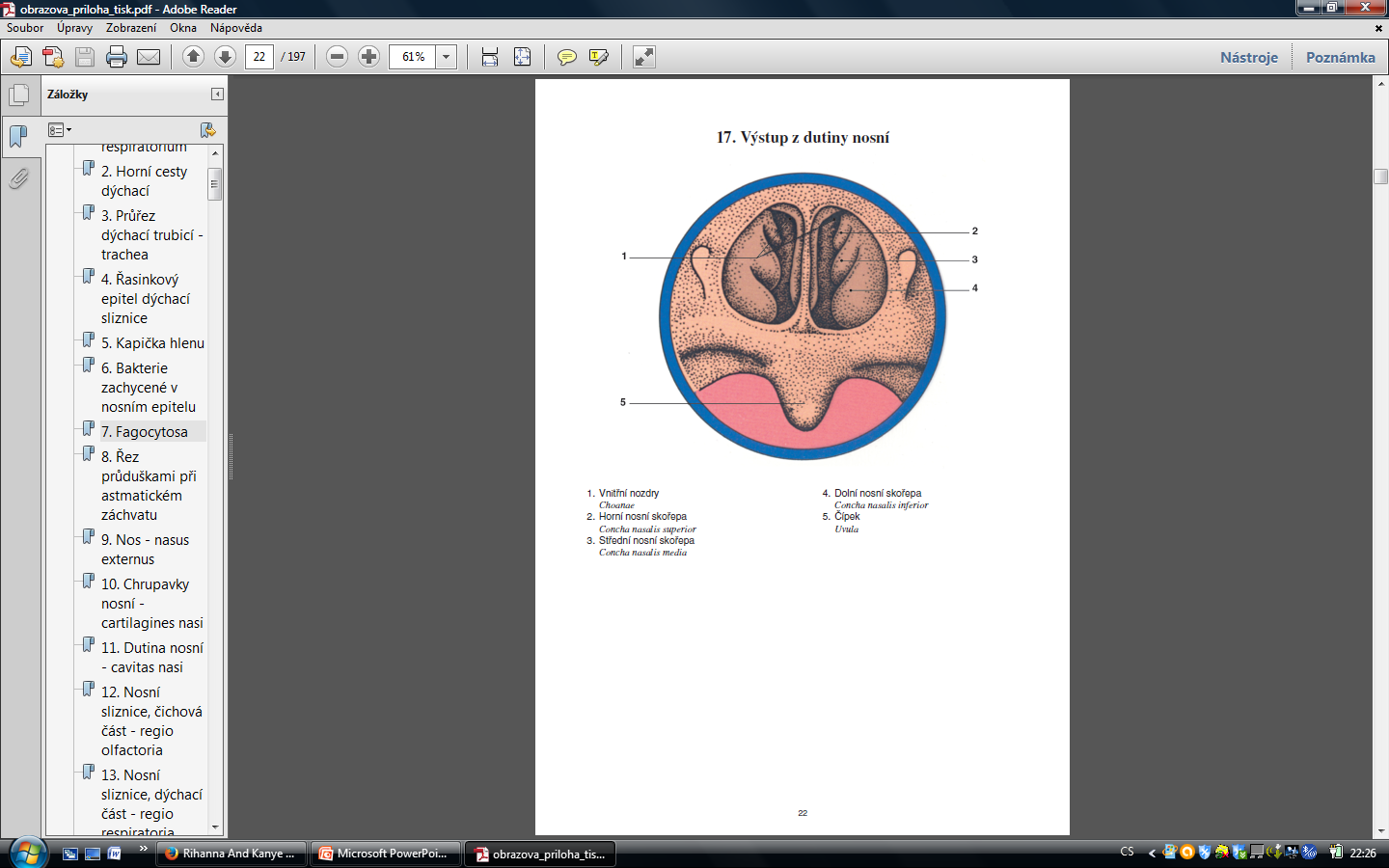 Larynx
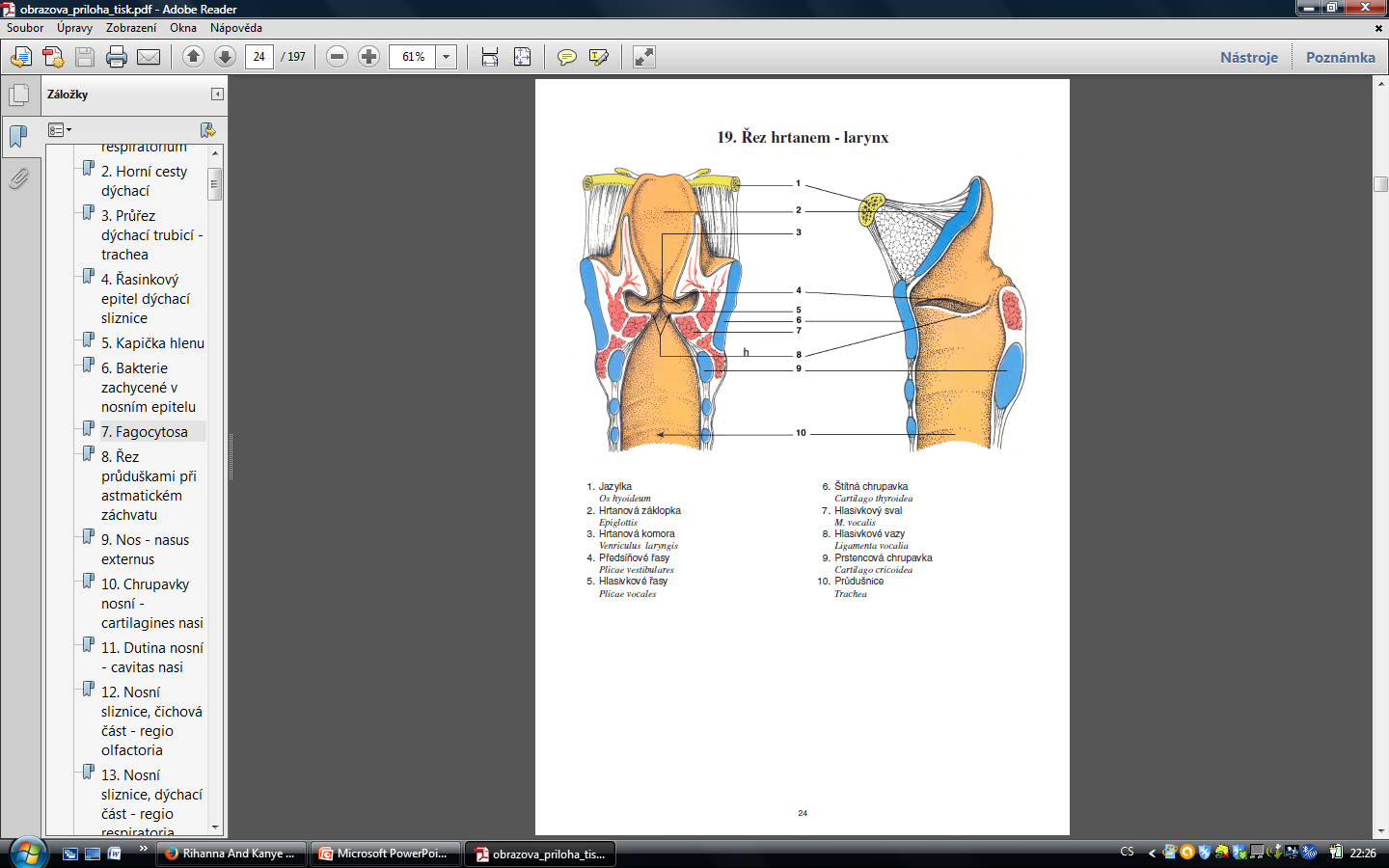 C4 – C6
Fce: respirační, fonační
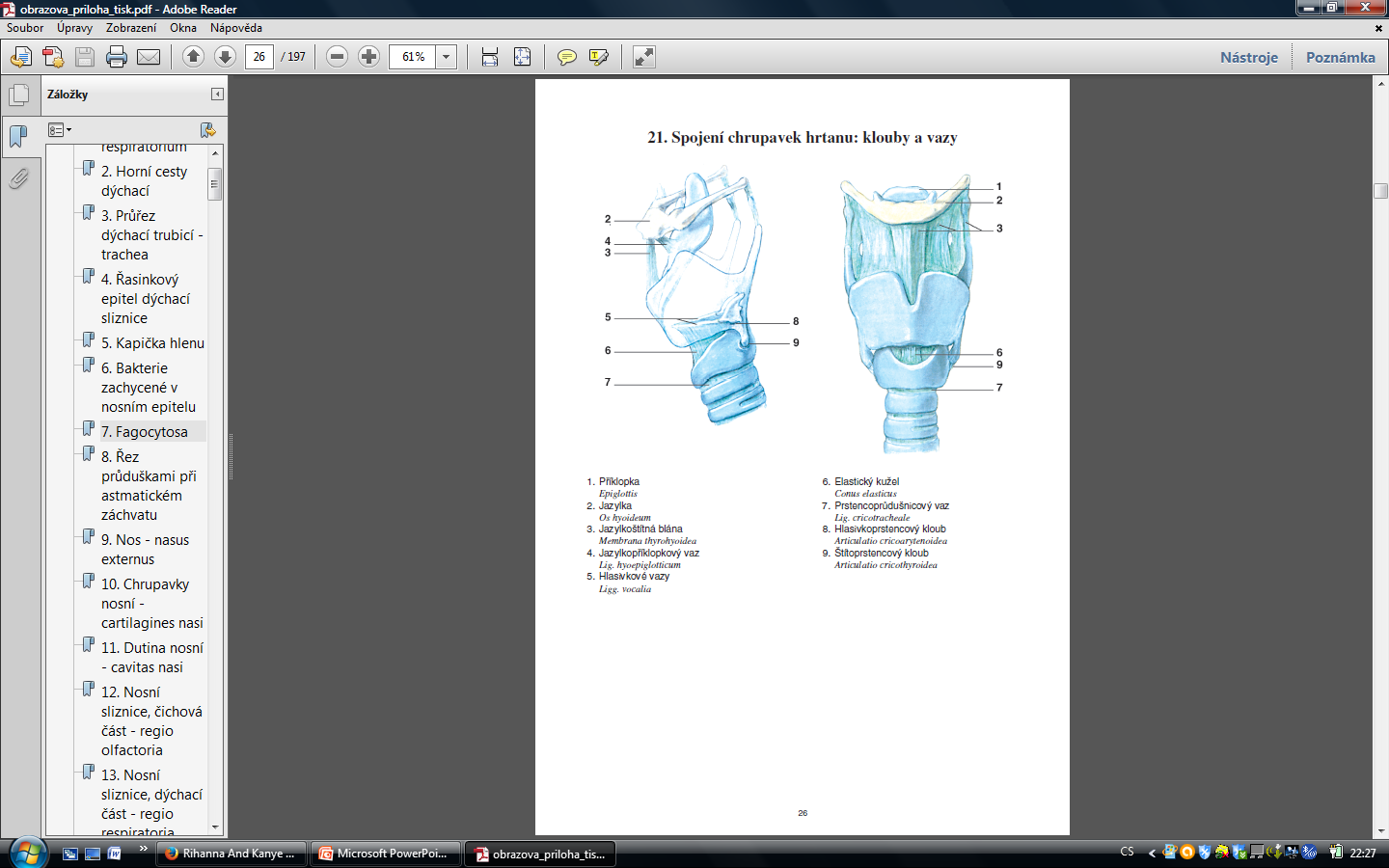 Chrupavky hrtanu
Cartilago thyroidea (štítná)
Cartilago cricoidea (prstencová)
Cartilagines arytenoideae (hlasivkové)
Epiglottis (příklopka)
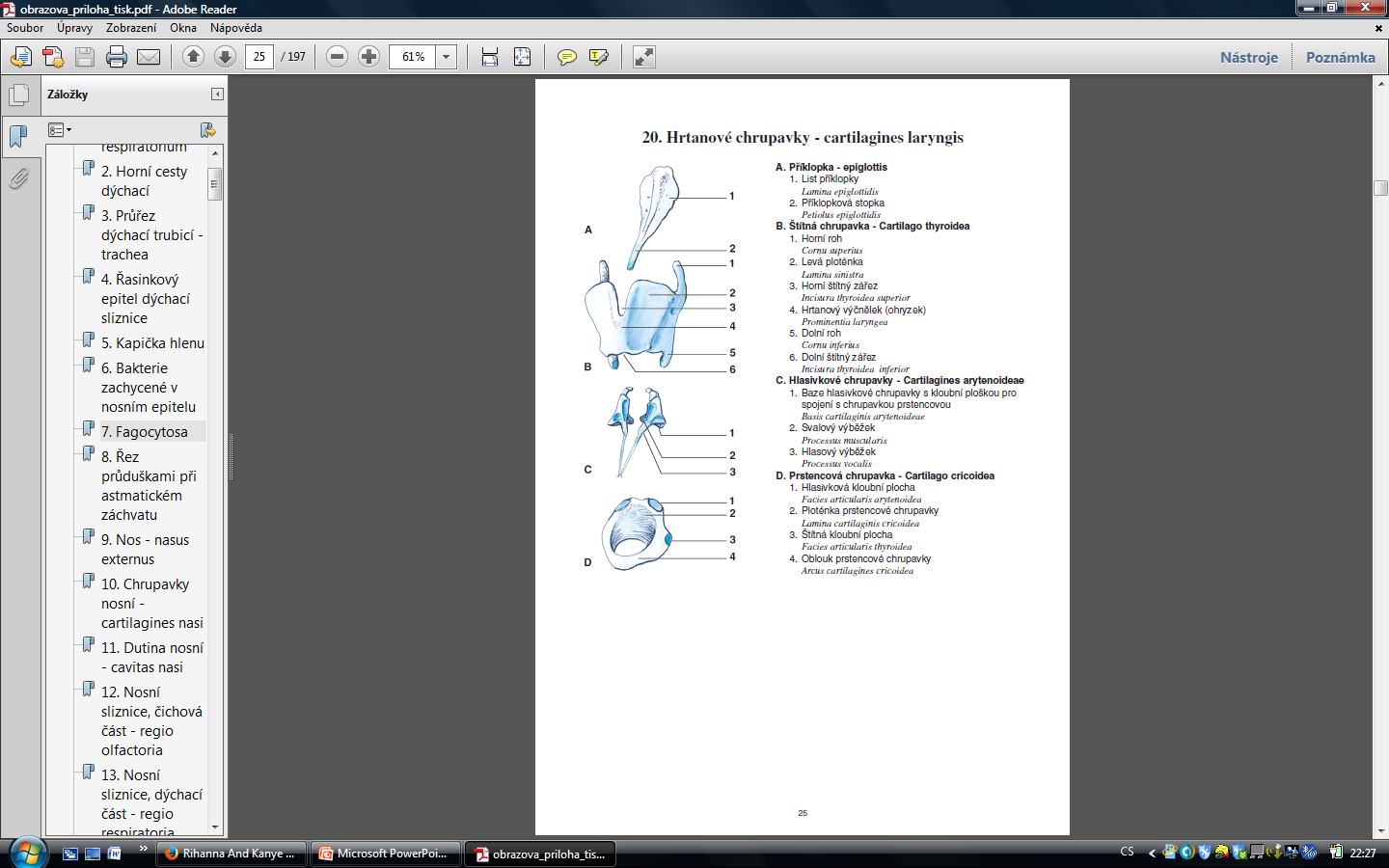 Přední svaly
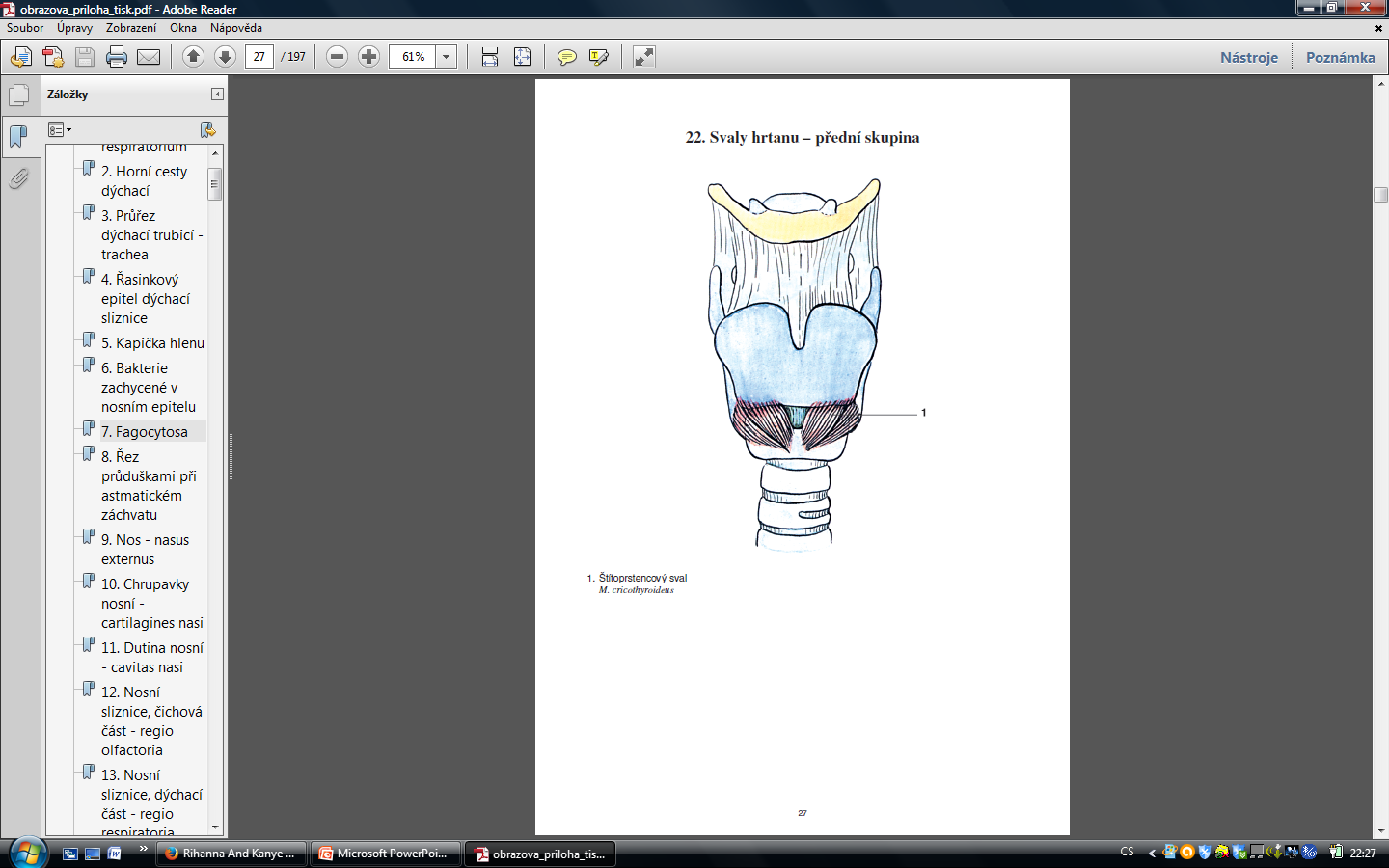 M. cricothyroideus
Boční a zadní svaly
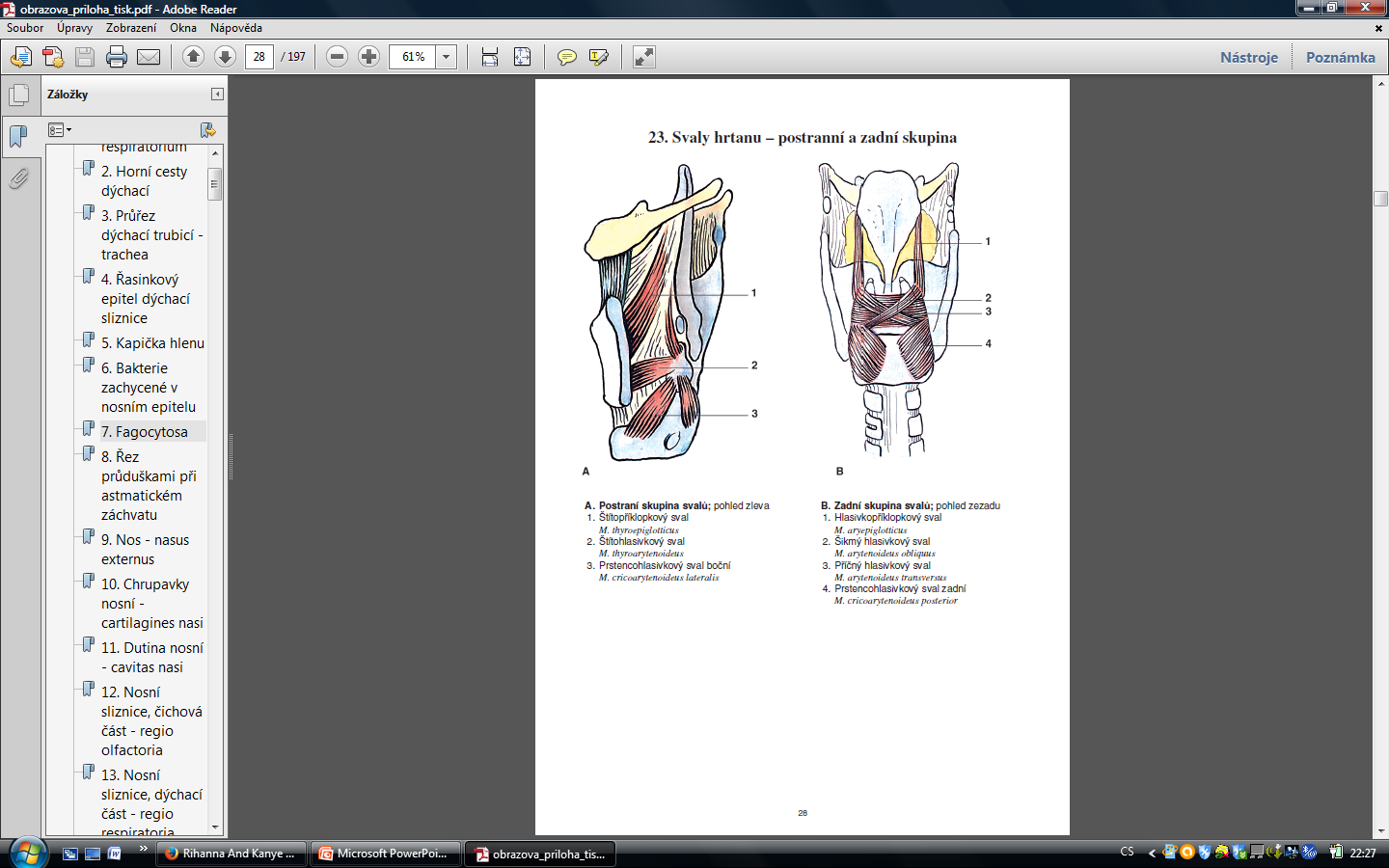 M. cricoarytenoideus lateralis
M. thyroarytenoideus
M. vocalis

M. thyroepiglotticus -rozšiřuje vchod do hrtanu

M. cricoarytenoideus posterior
M. arytenoideus transversus
M. arytenoideus obliquus

M. aryepiglotticus – uzavírá vchod do hrtanu při polykání
Hrtan (larynx)
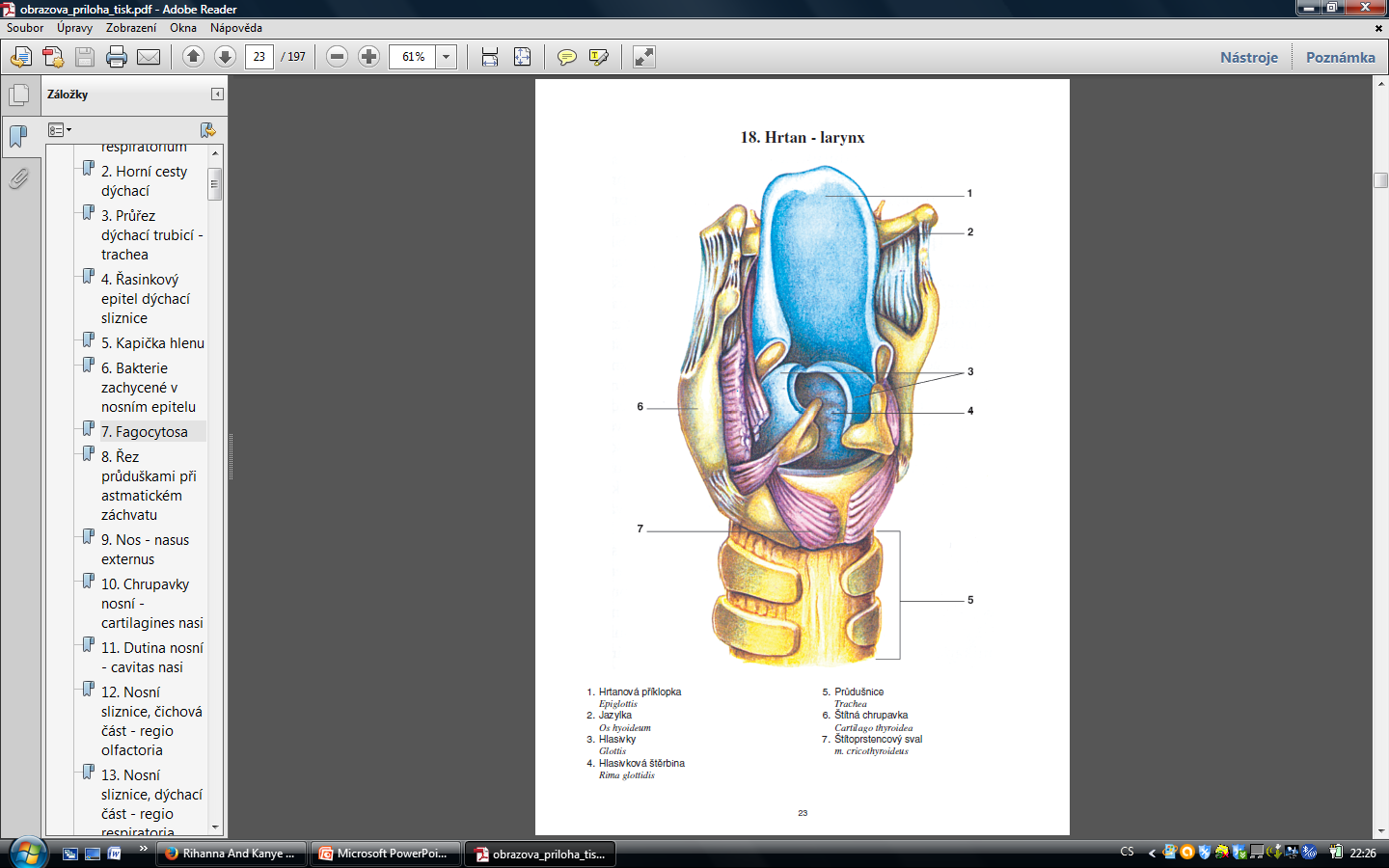 Aditus laryngis (epiglottis)
Vestibulum laryngis
Ventriculus laryngis (glottis, hlasivková štěrbina)
Cavitas infraglottica
Hlasivkové vazy
Respirační
Fonační
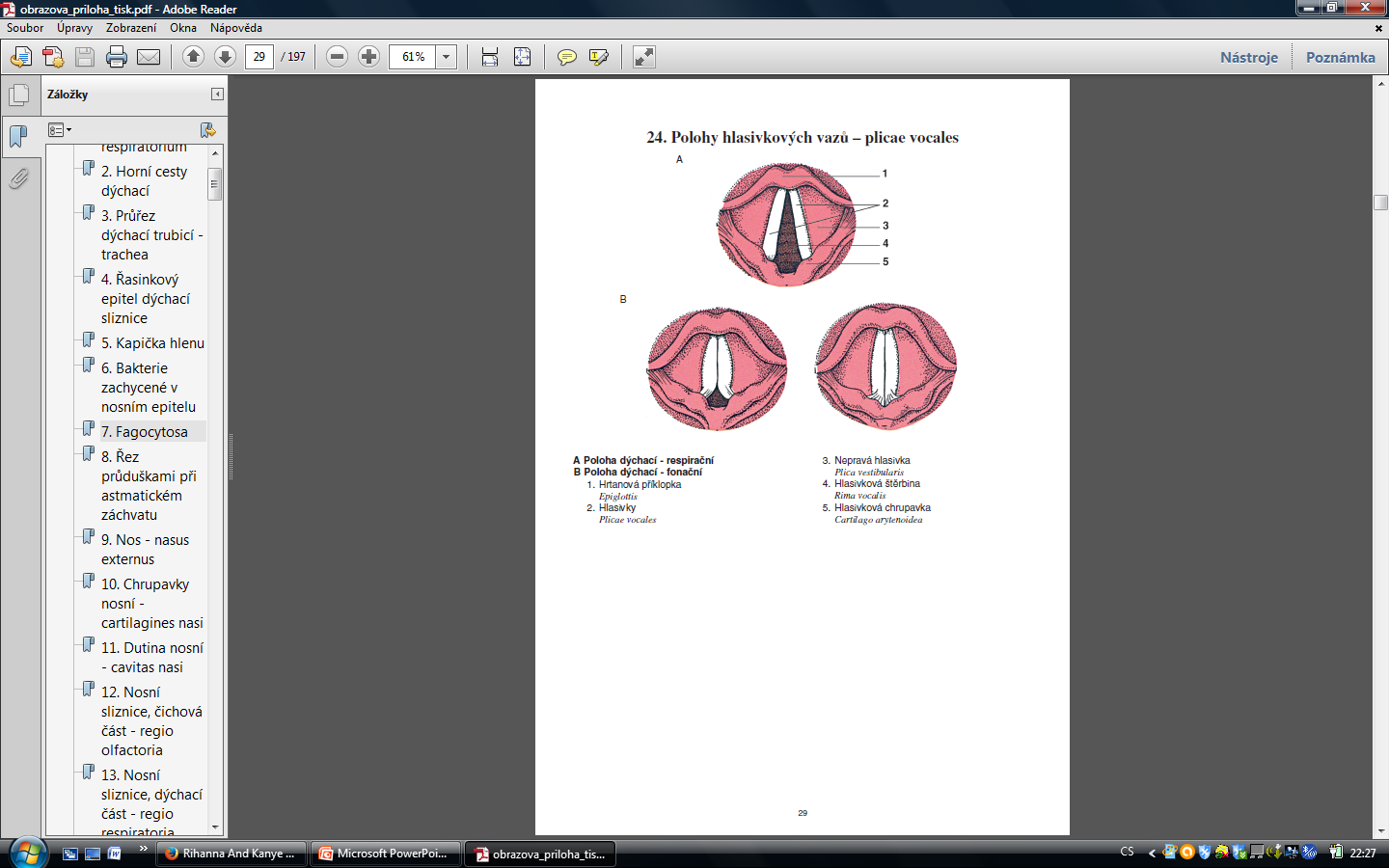 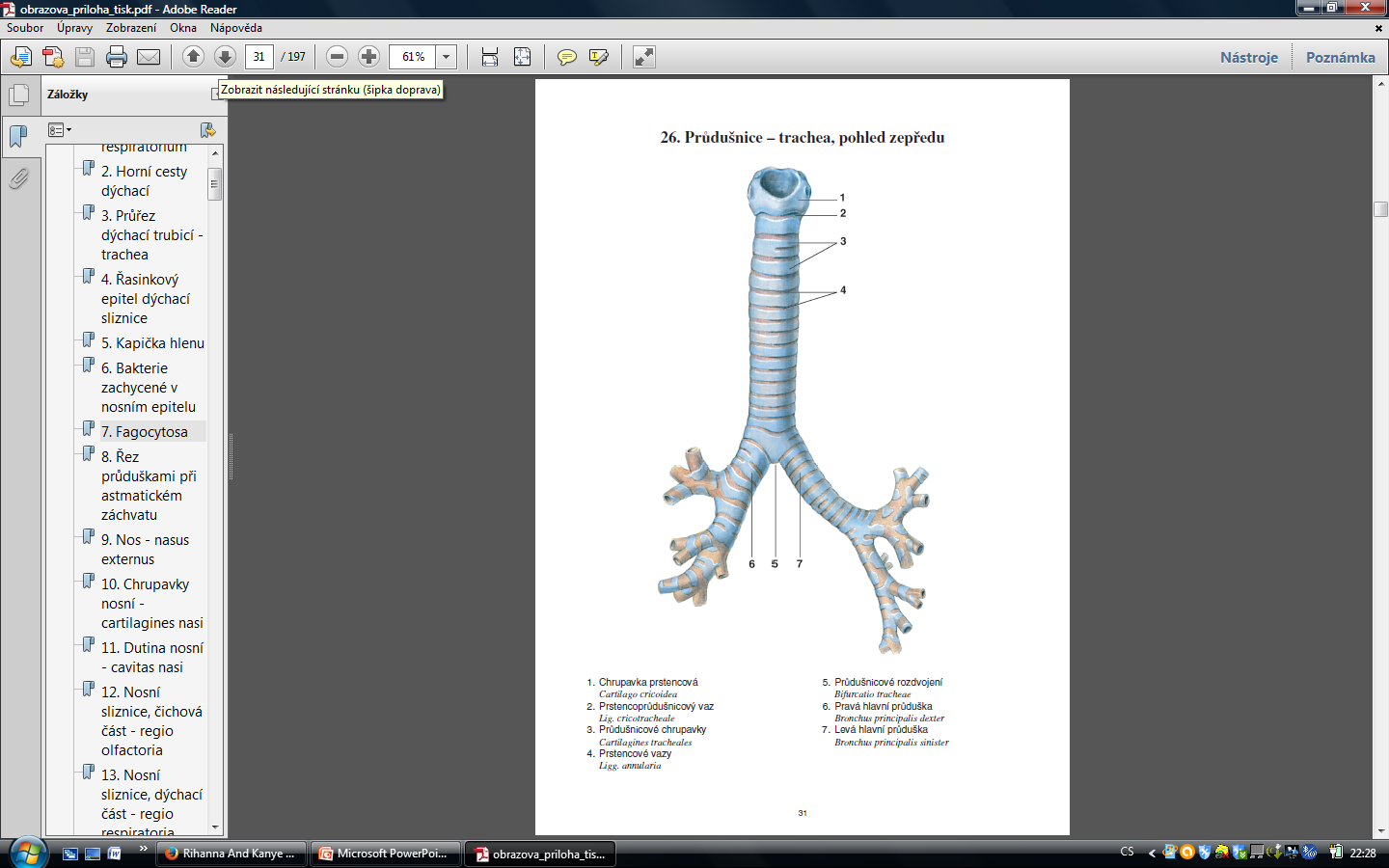 Trachea, průdušnice
C6 až Th4-5
Bifurcatio tracheae
Bronchi principales (průdušky)
Před jícnem
Cartilagines tracheales (16-20, chrupavky tvaru „C“)
ligamenta anularia trachealia (vazivové spoje)
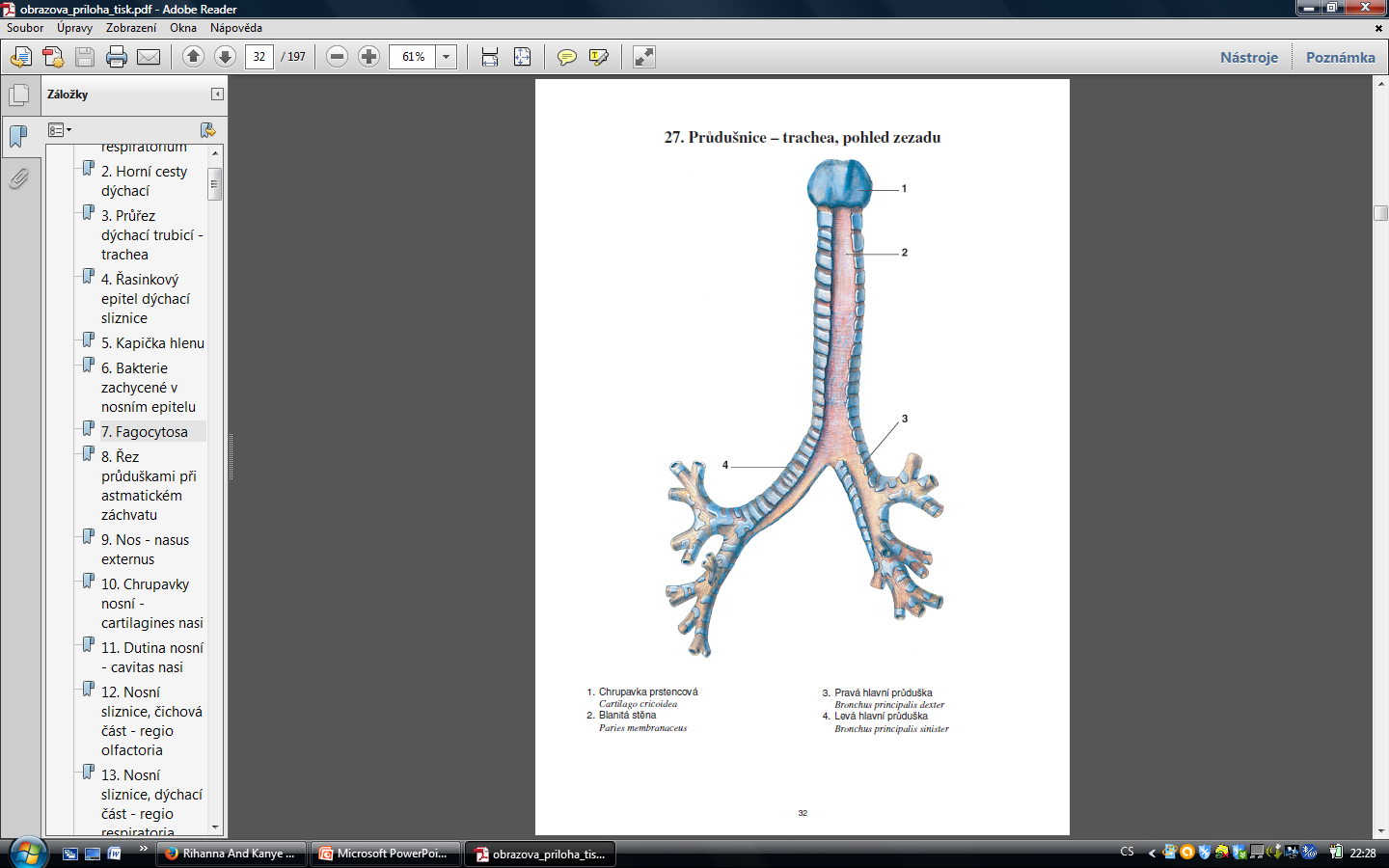 Paries membranaceus
M. trachealis

Jícen: polykání soust
Průdušky (bronchus principalis dexter et sinister)
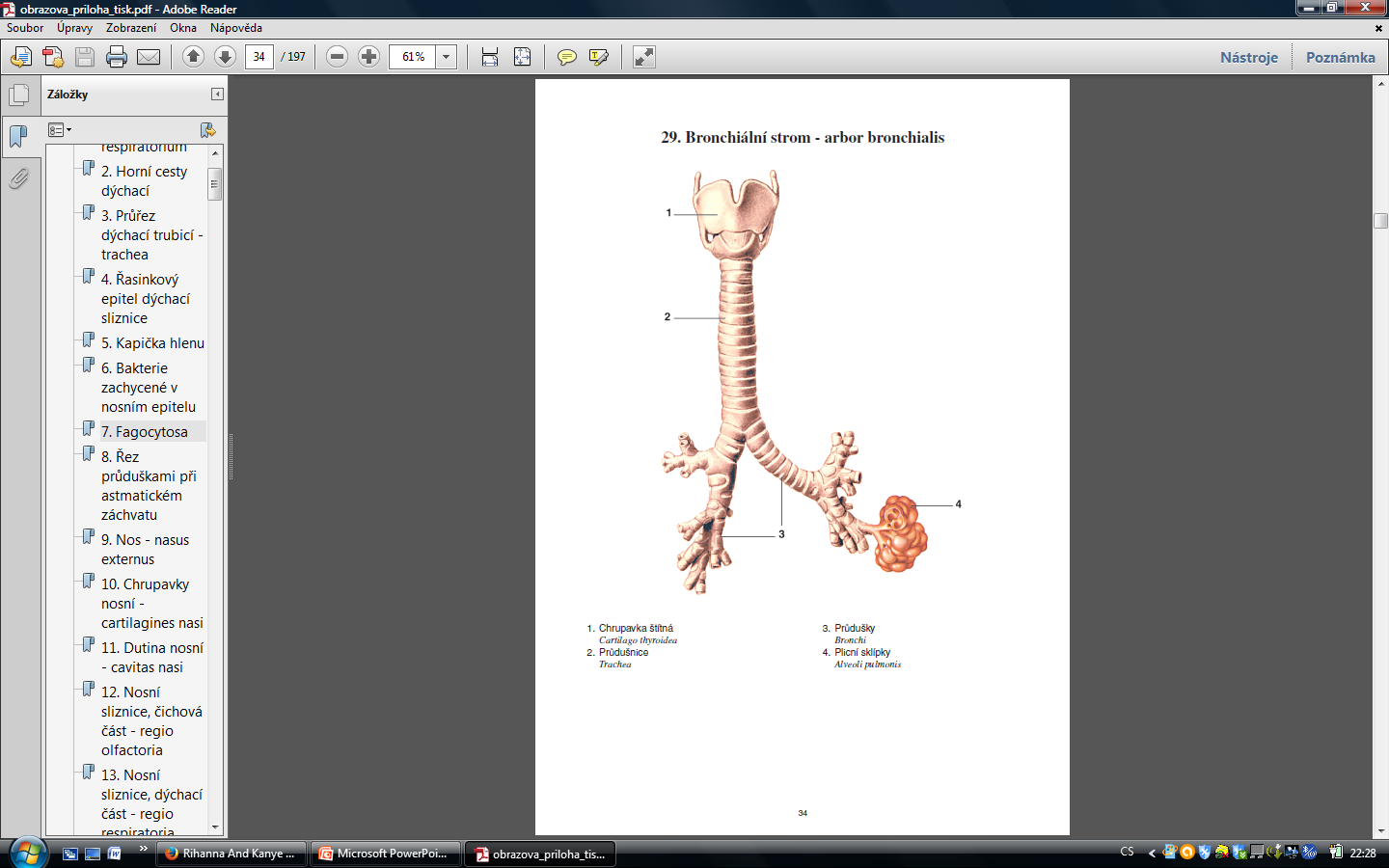 Pravá: kratší, širší
Levá: v úhlu
Plicní branka (lalokové – bronchi lobares 3dex., 2 sin.)
Arbol bronchialis
Bronchi segmantales (k 10 segmentům)
Bronchioly (1mm, průdušinky)
Bronchioli terminales (0,5 mm) – arbor alveolaris, bez chrupavky
Bronchioli respiratorii (0,3 mm) – ductuli alveolares
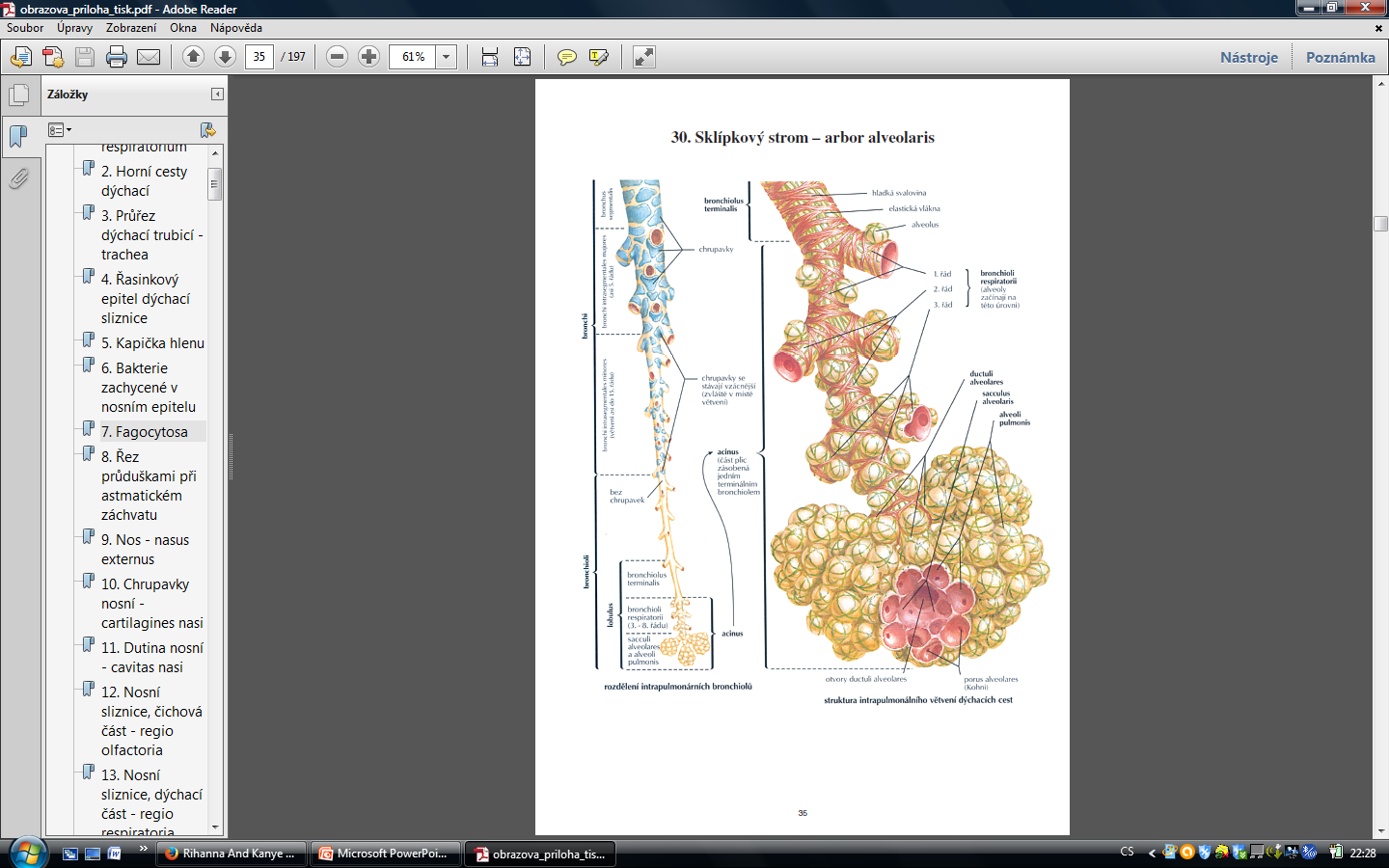 Ductuli alveolares – atrium – sacculi alveolares – alveoli pulmones (plicní sklípky)
Plicní sklípky
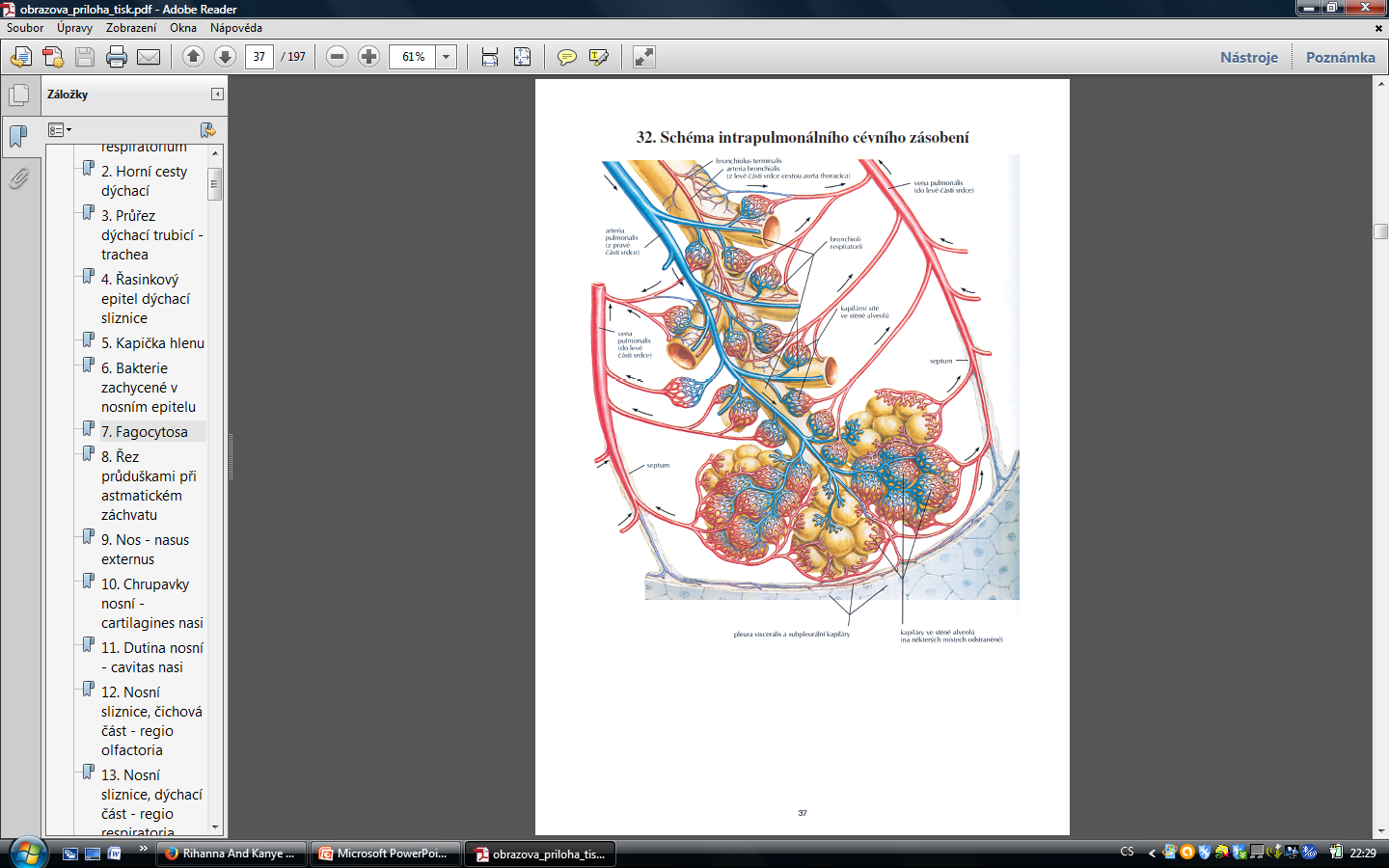 Pneumocyty I. řádu
Pneumocyty 2. řádu (surfaktant - snížení povrchového napětí)
mikrofágy
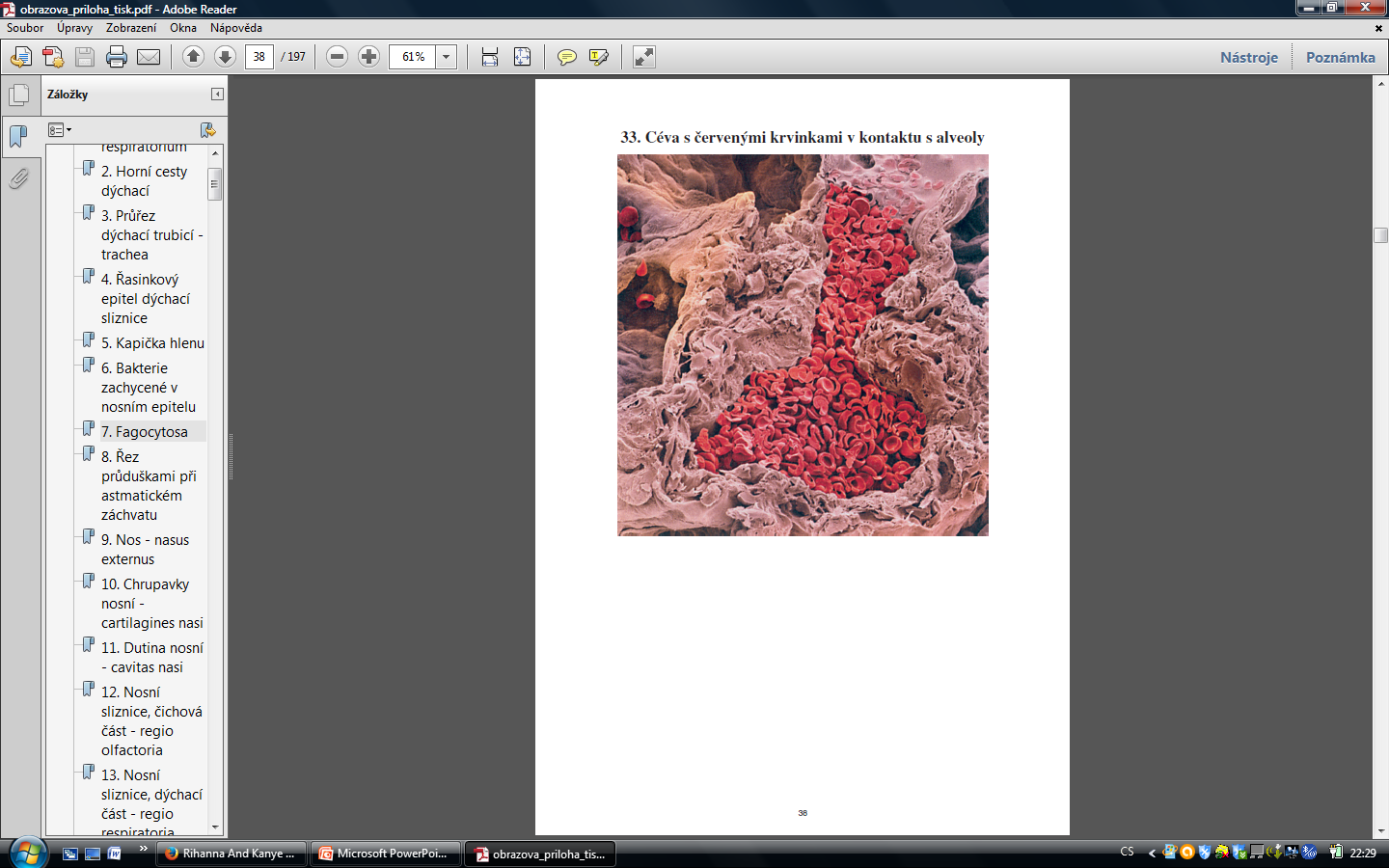 Plíce (pulmones)
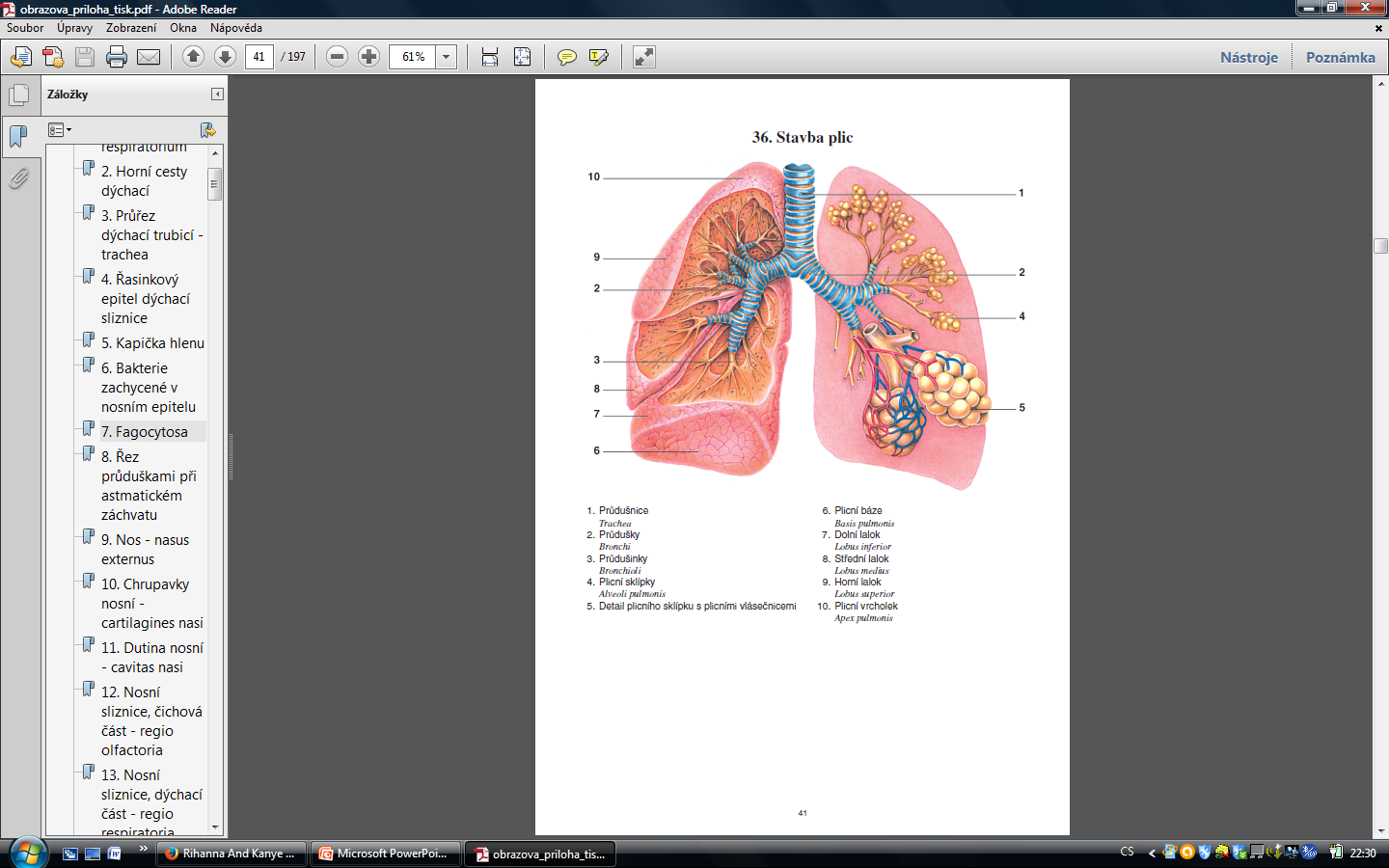 25-30cm,  700 – 800g, pravá větší než levá
Basis pulmonis
Apex pulmonis (2-3 cm nad 1. žebro)
Facies medialis (pars vertebralis, mediastinalis, impressio cardiaca), hilum pulmonis
Růžové - šedočerně žíhané
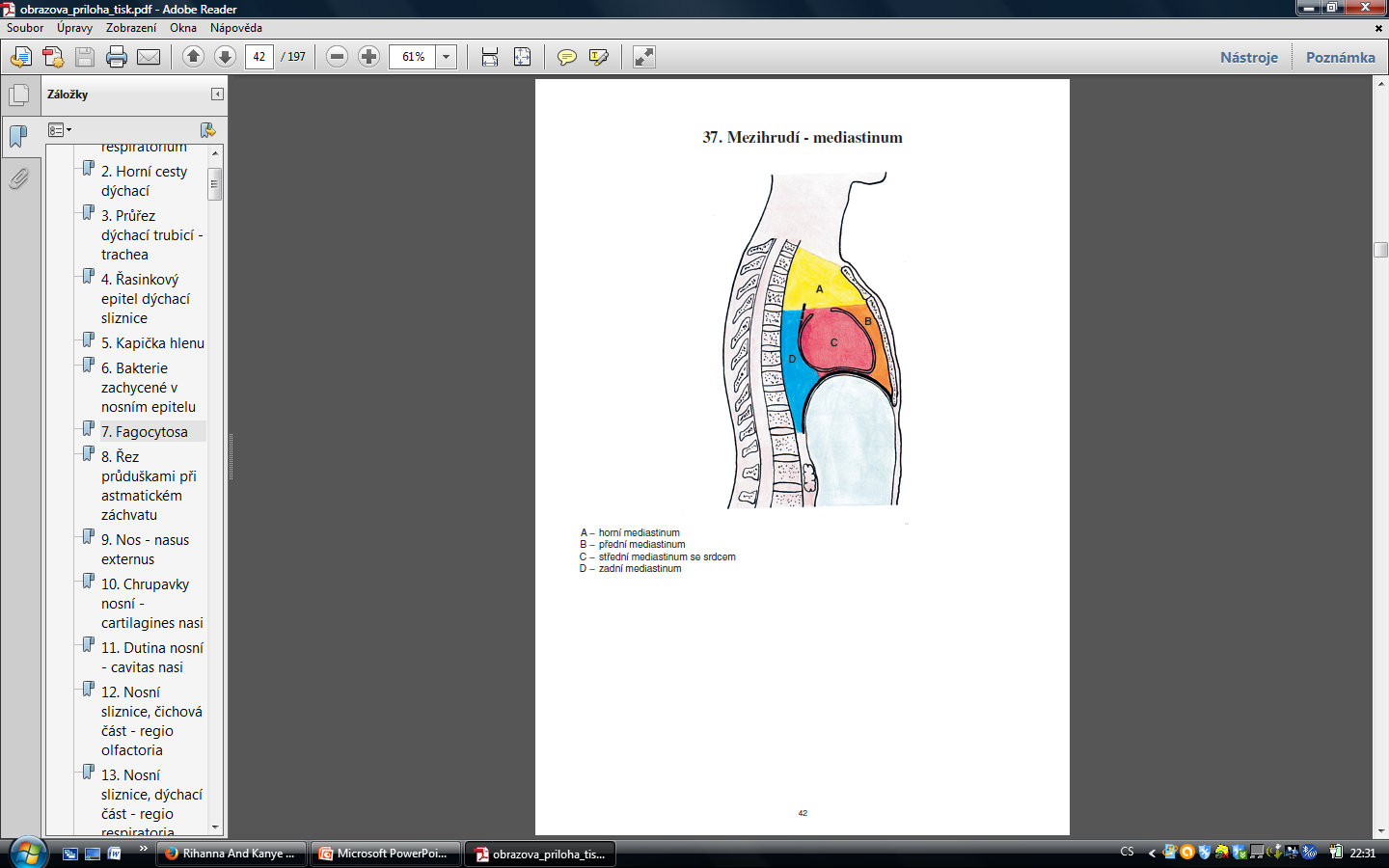 Srdce, cévy, jícen, brzlík, průdušnice..
Pulmo dexter
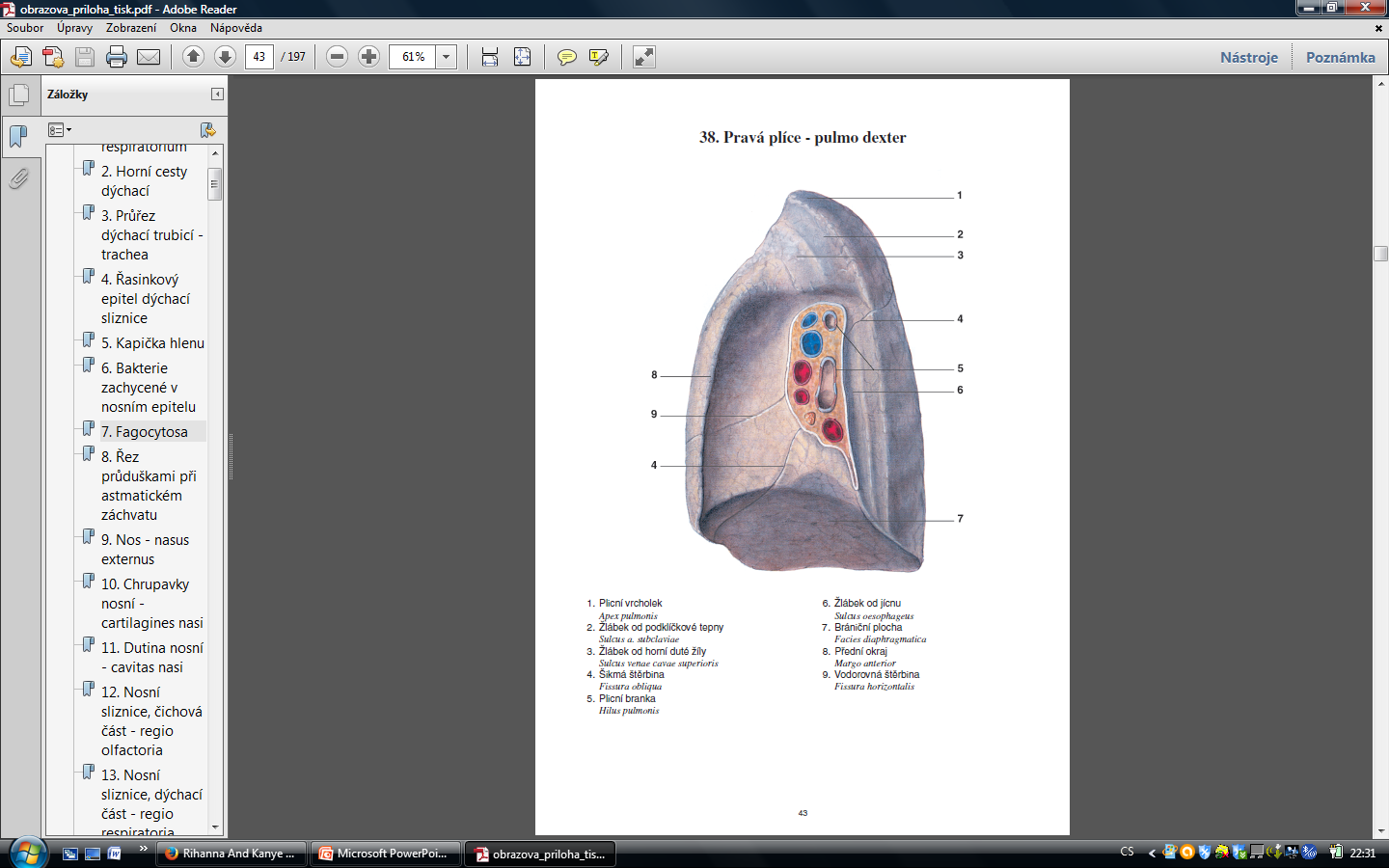 Fissura obliqua, horizontalis
Lobus sup, medius, inf.
BAV (bronchus, arteria pulmonalis, venae pulmonales)
Pulmo sinister
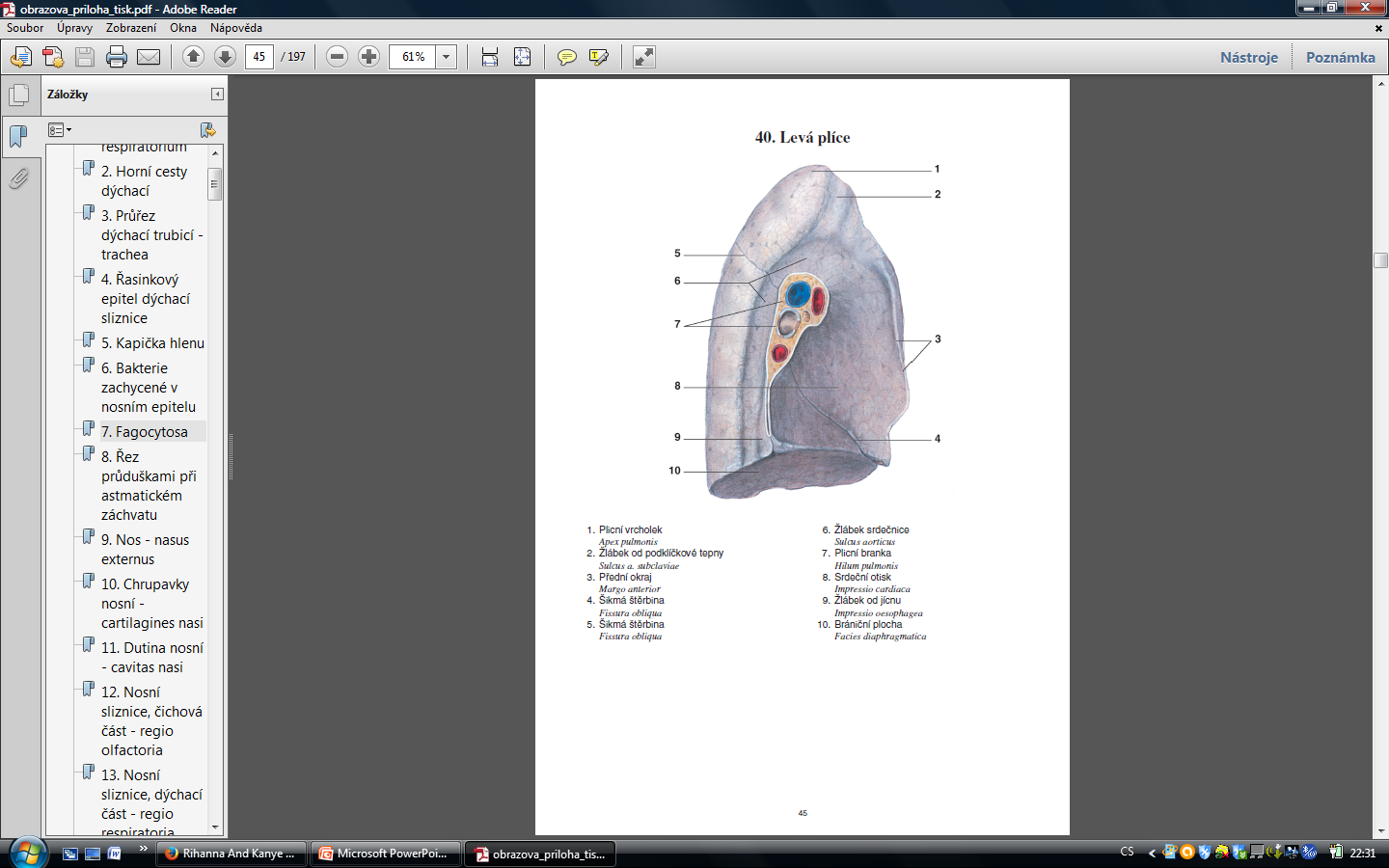 Fissura interlobaris/obliqua
Lobus sup., inf.
ABV (arteria pulmonalis, bronchus, venae pulmonales)
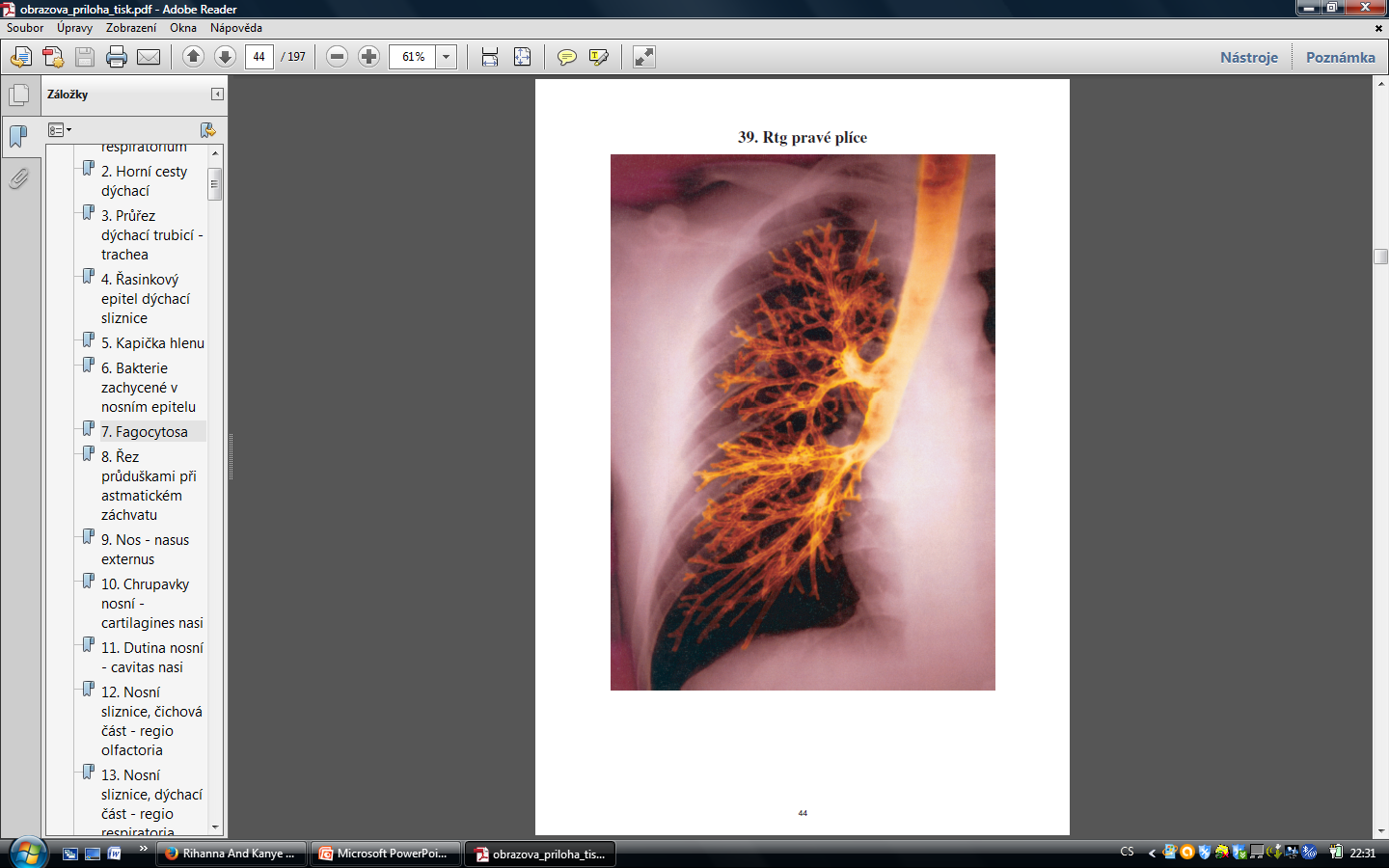 Poplicnice: pleura visceralis
Cavitas pleuralis
Pohrudnice: pleura parietalis
Inspirium, exspirium
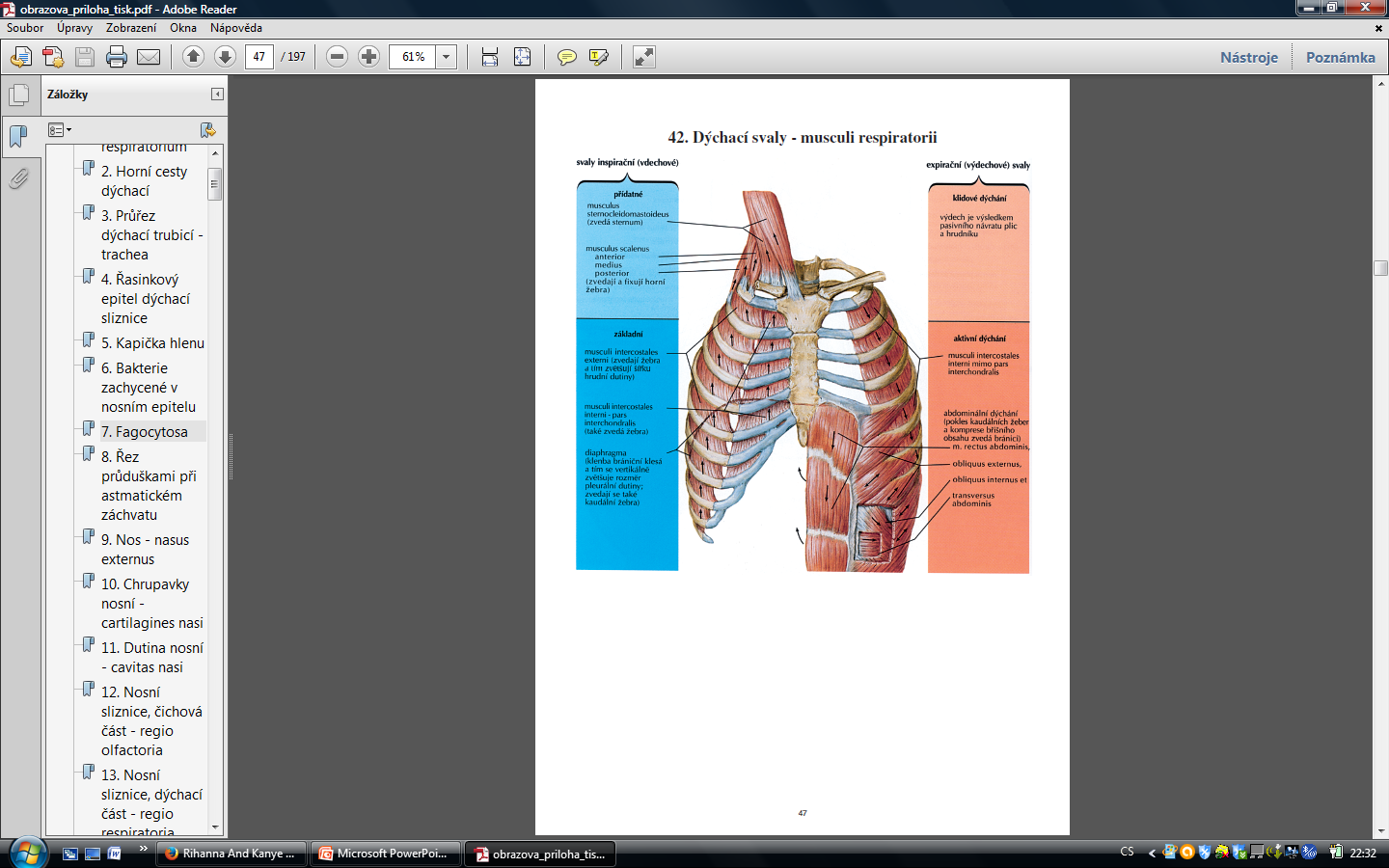 Nádech: 
Bránice, intercostales externi
Výdech: pasivní
Intercostales interni
Muž/ žena/dítě
16/18/25 vdechů za minutu
Vdech: 0,5 l
5-8 l vzduchu/min
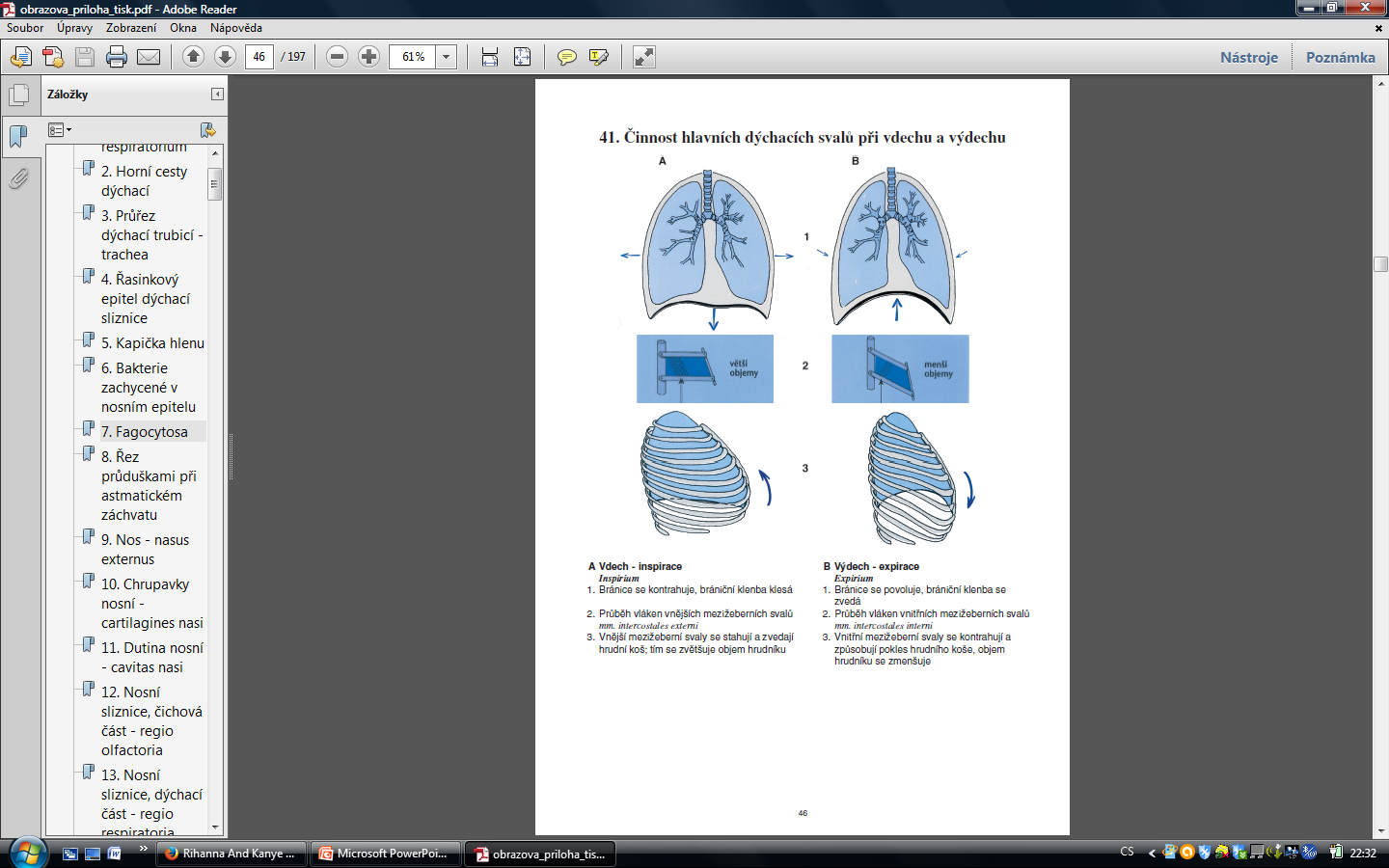 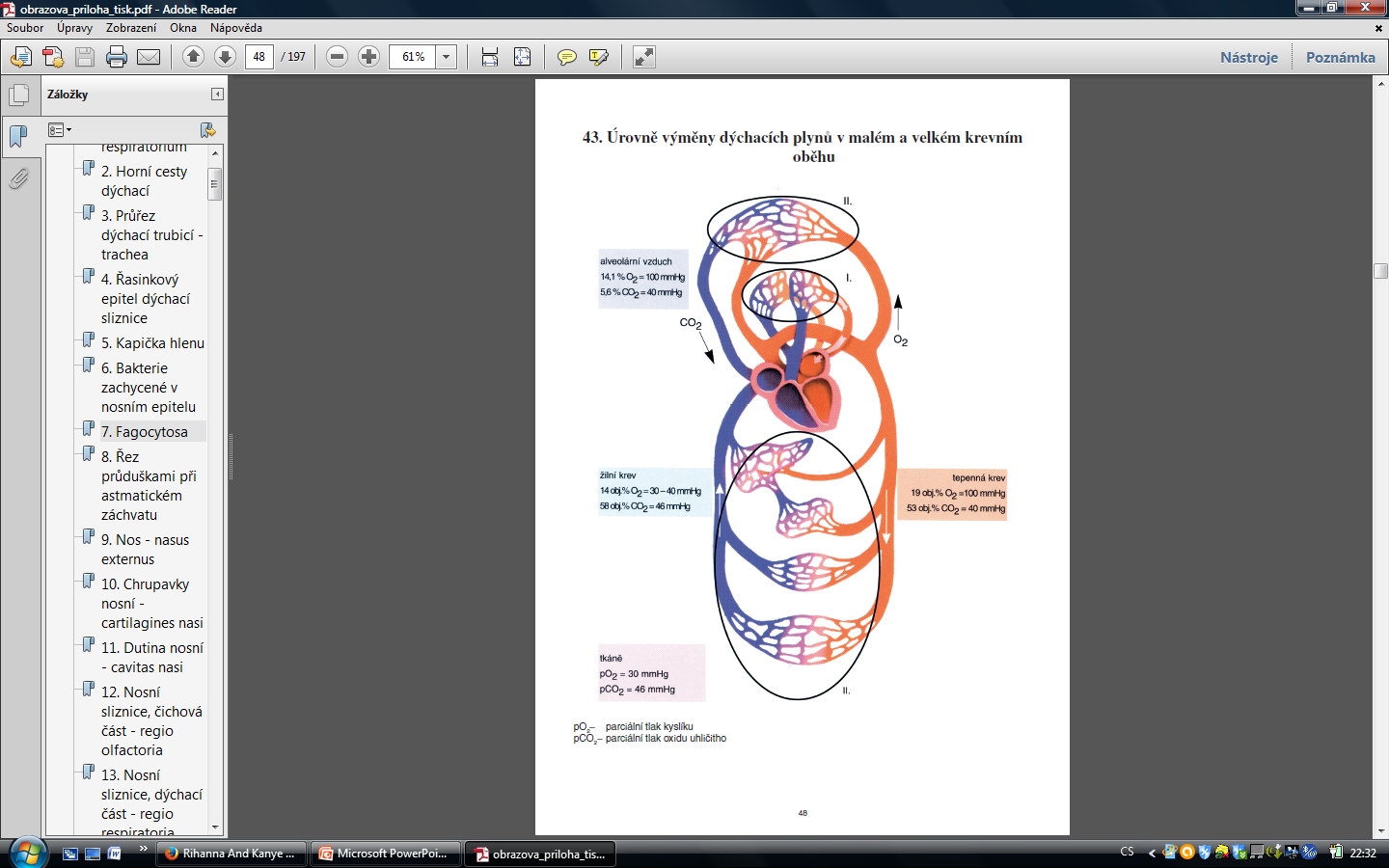 Zevní dýchání (ventilace plic)
Vnitřní dýchání (tkáňové)
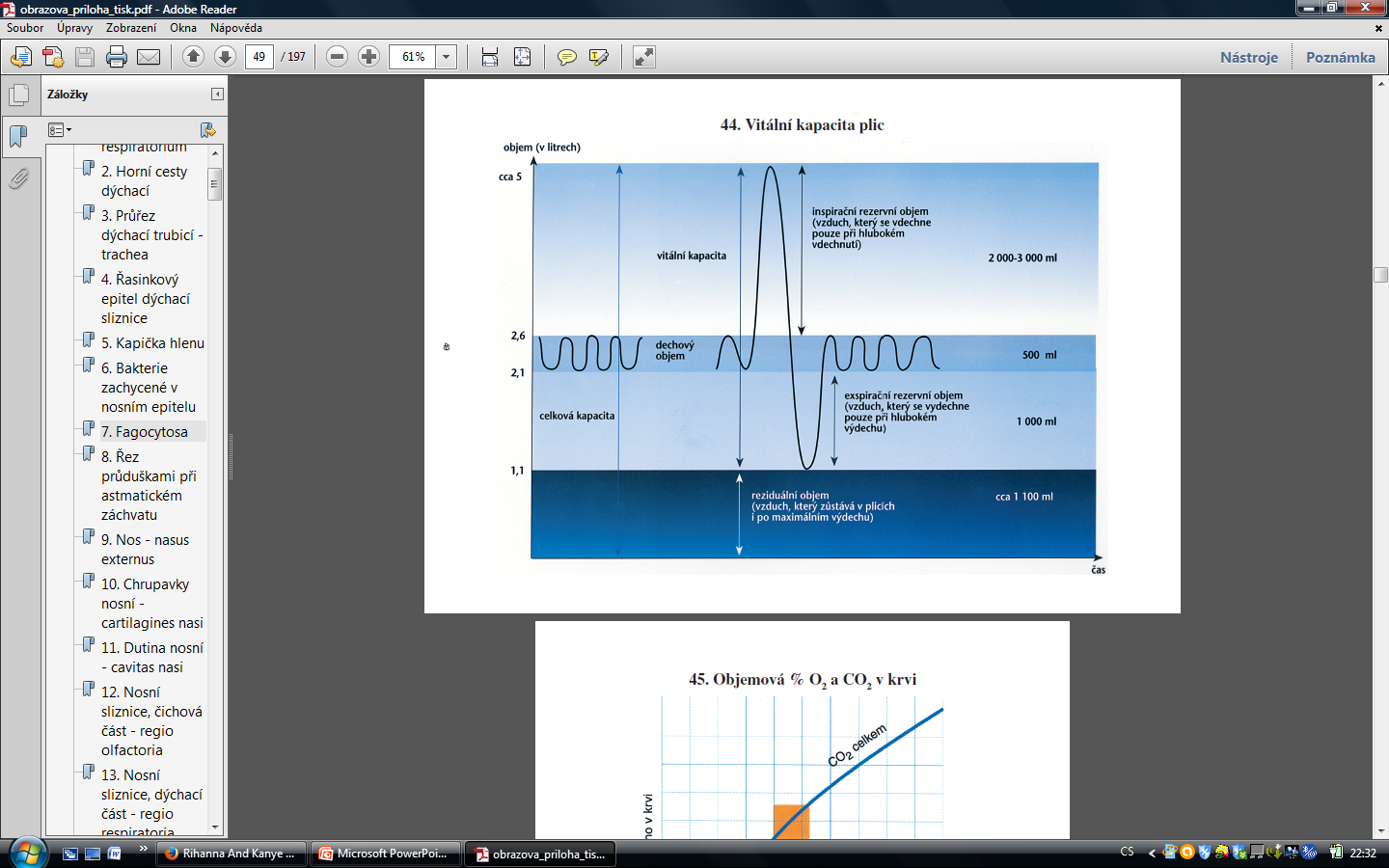 vitální kapacita plic:
muži 4000-5000 ml
ženy 3000-4000 ml
sportovci 6000-7000 ml
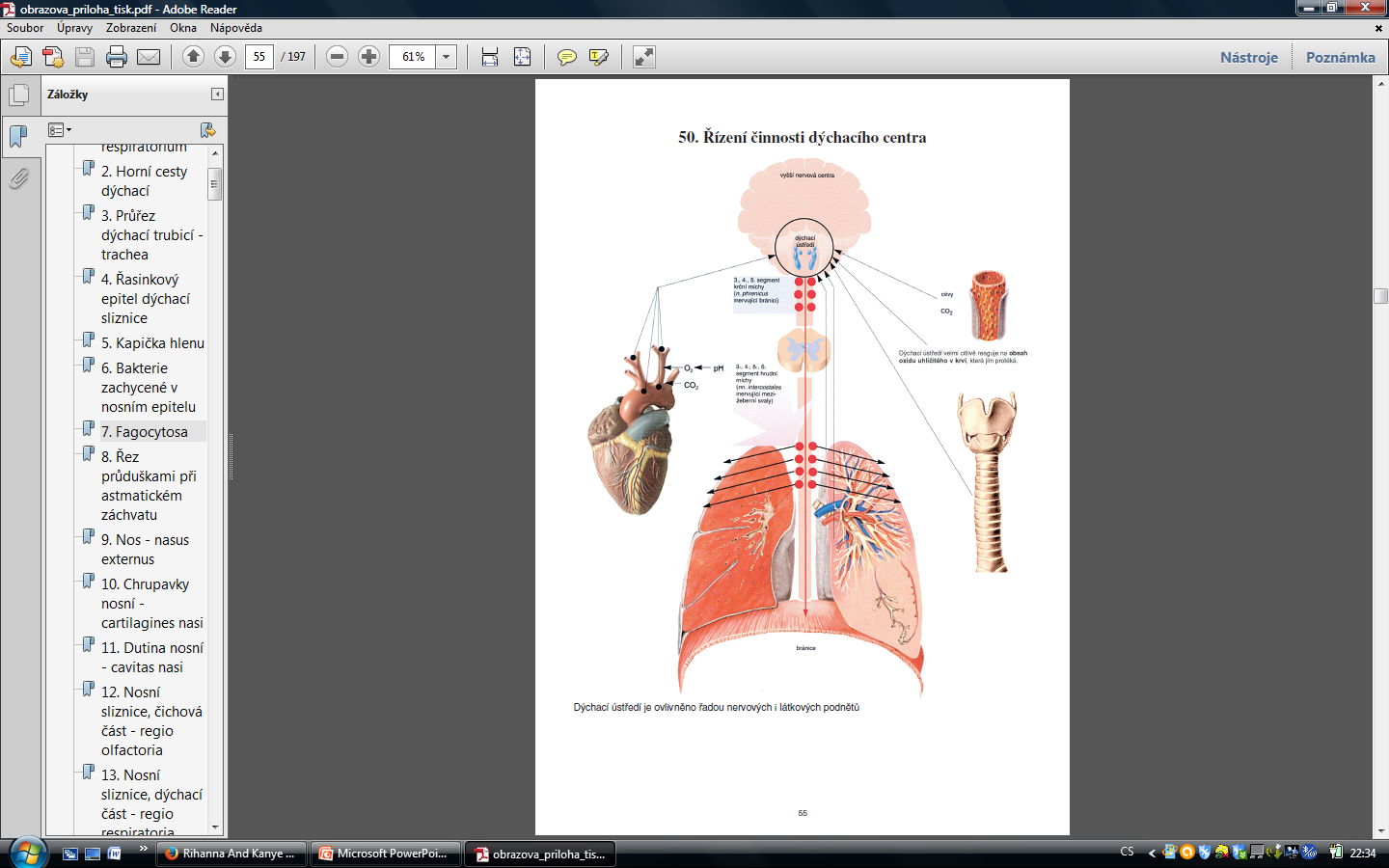 N. vagus
Prodloužená mícha a most